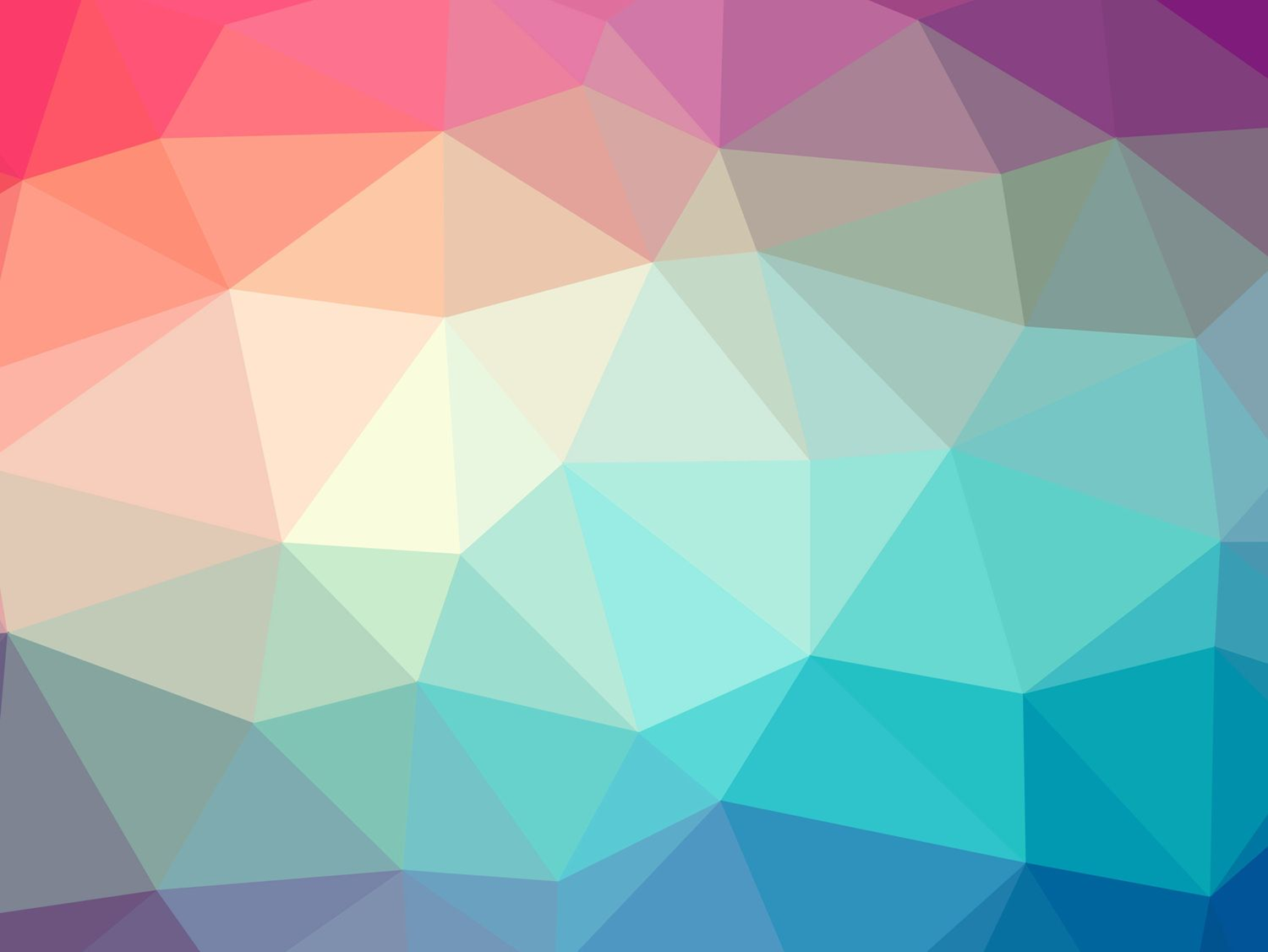 АНАЛІЗ ЛІРИЧНОГО ТВОРУ
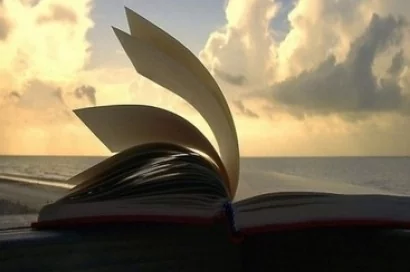 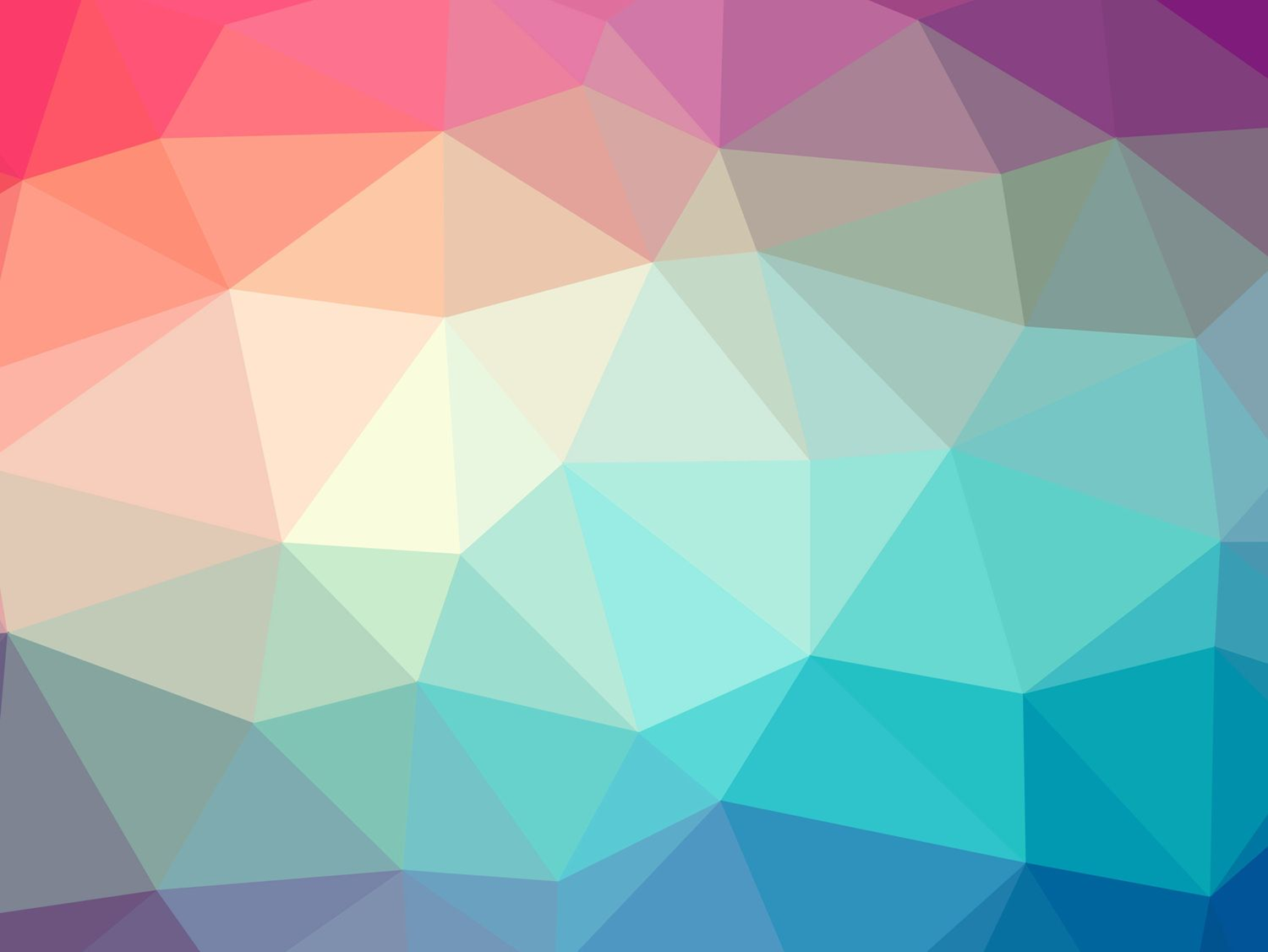 Лірика (грец. lyrikós — лірний; твір, виконаний під акомпанемент ліри) — один із трьох, нарівні з епосом та драмою, родів художньої літератури та мистецтва, в якому у формі естетизованих переживань осмислюється сутність людського буття.
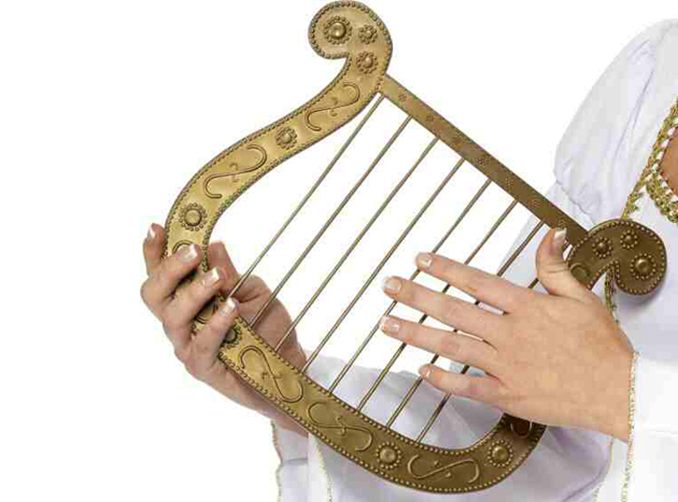 . Етапи роботи над ліричним твором
5 – 6 класи		
Підготовка до сприймання твору.
Читання твору.
Повторне читання.
Словникова робота.
Бесіда за змістом прочитаного.
Використання  окремих елементів аналізу
Вивчення напам’ять (за програмою).
Підсумкові заняття.
Творчі  усні та псьмові роботи.
7 – 8 класи
Підготовка до сприймання твору.Читання твору.Повторне читання твору.Словникова робота.Бесіда за змістом прочитаного.Використання елементів аналізу.Вивчення напам’ять.Підсумкові заняття.Творчі усні та письмові роботи.
9 – 11 класи

Підготовка до сприймання твору.
Читання твору.Підготовка до аналізу.Аналіз твору.
Вивчення напам'ять.Підсумкові заняття.Творчі усні та письмові роботи.
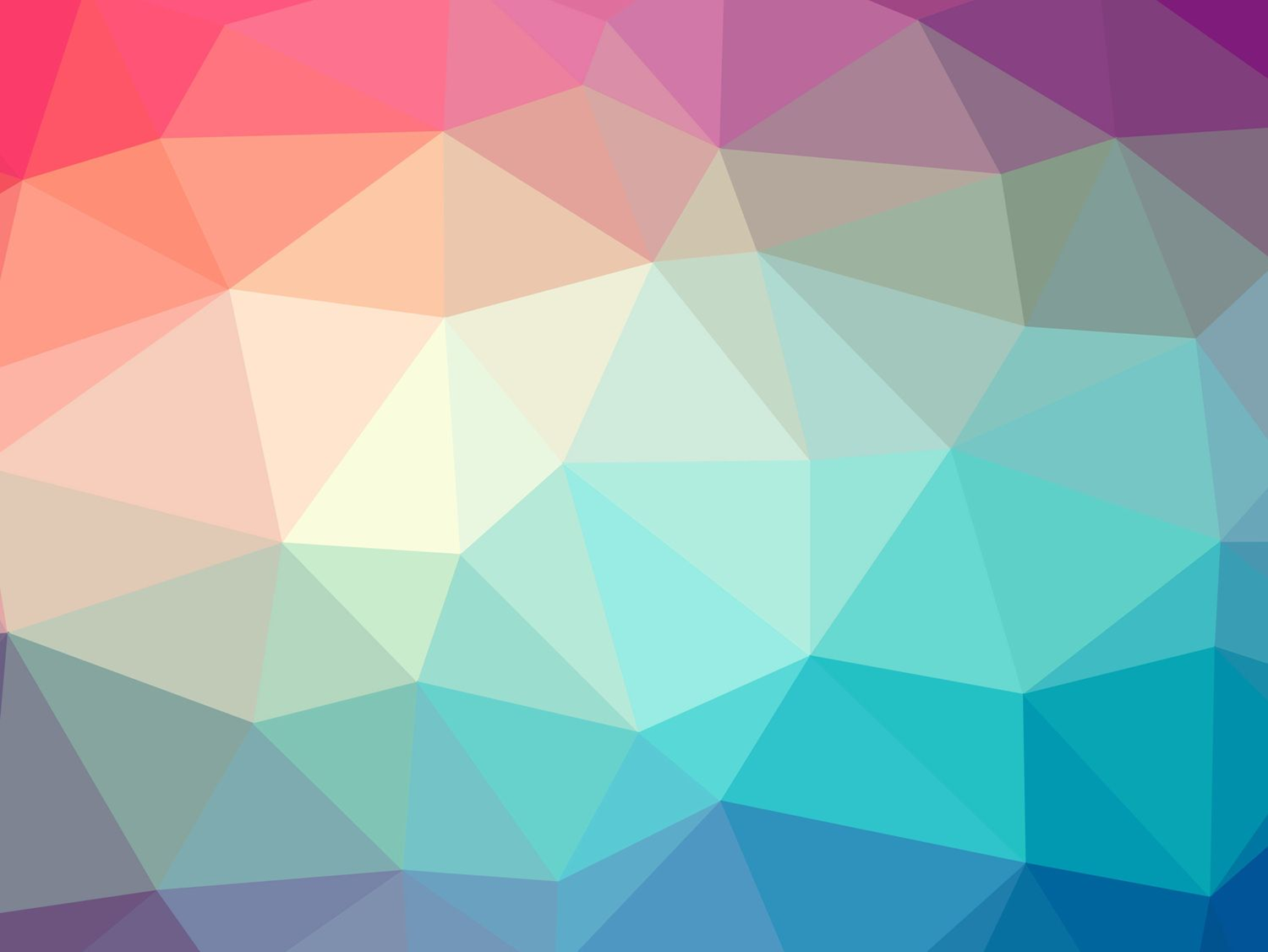 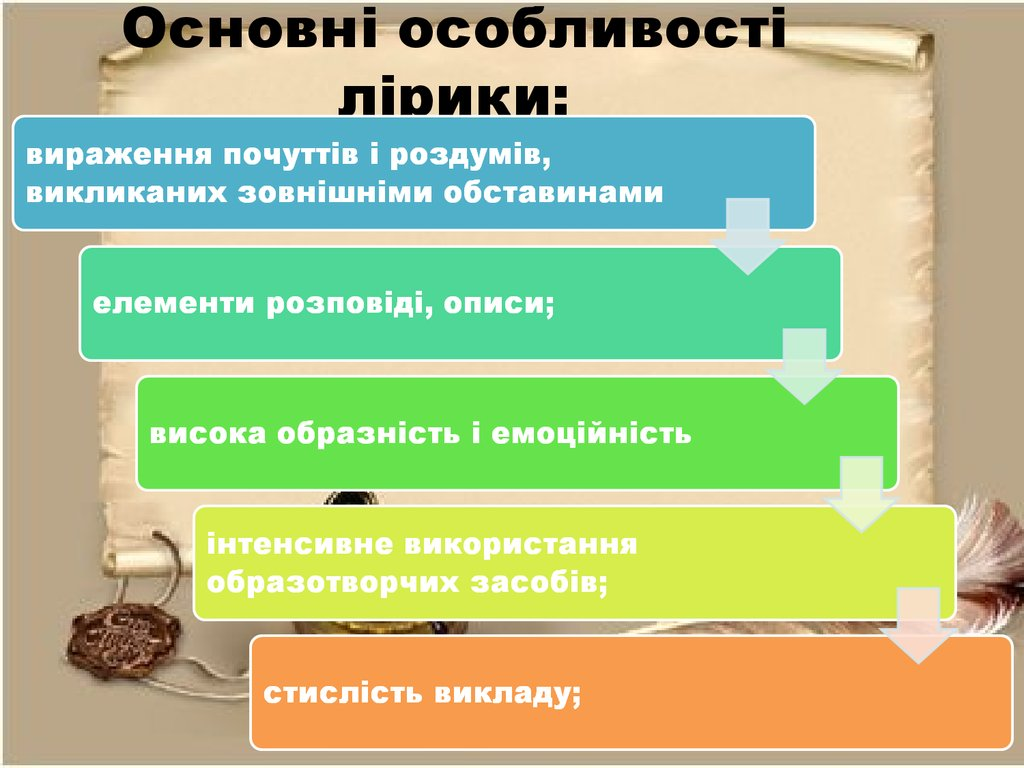 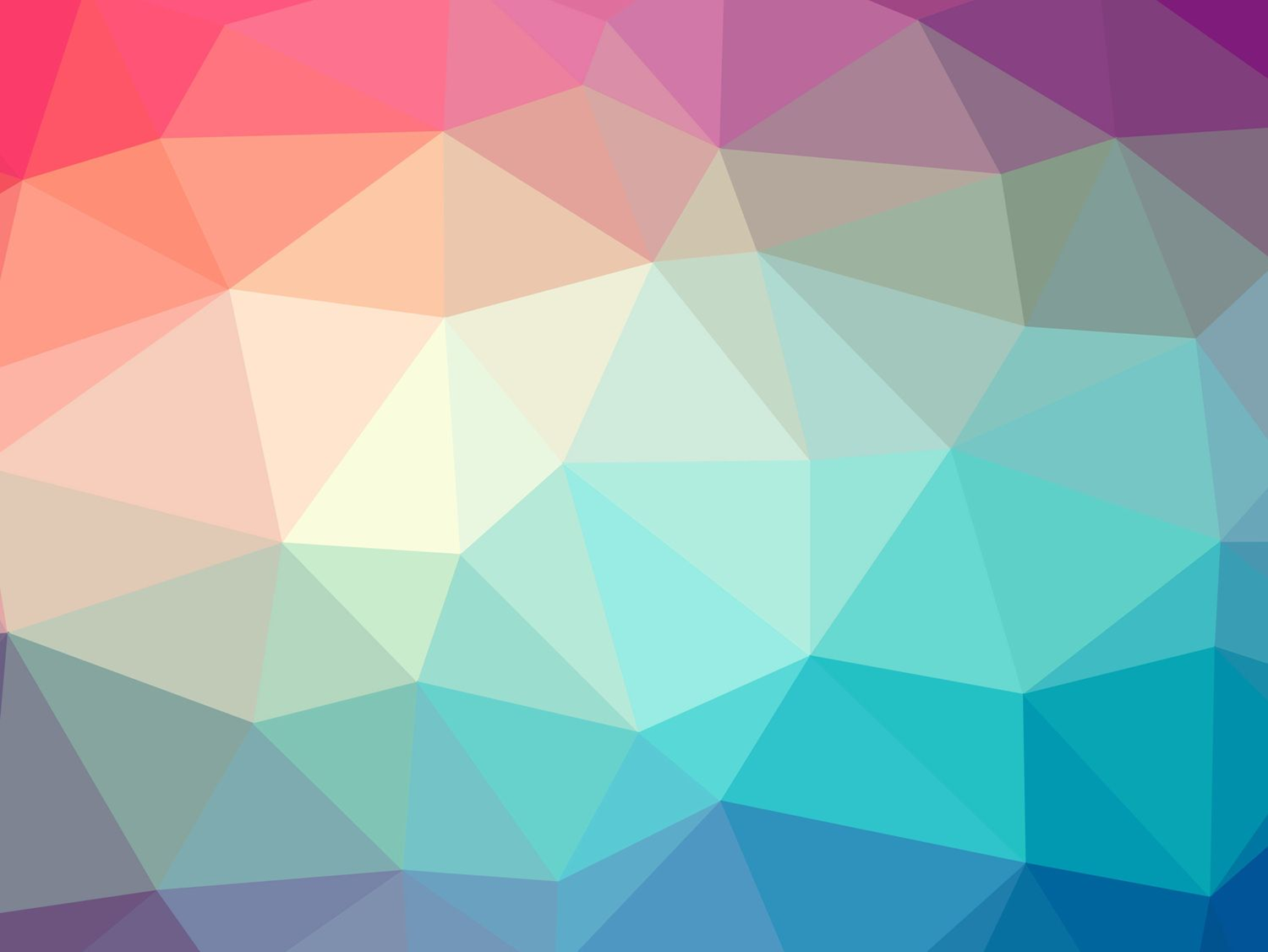 Схема аналізу ліричного твору:
Назва твору, його автор
Жанр твору
Провідний мотив твору (тема)
Композиція твору (якщо поезія сюжетна)
Система образів (якщо є)
Тропи (художні засоби)
Синтаксичні засоби увиразнення мовлення
Фонічна організація вірша
Ритмічна організація вірша
Висновки (ідея поезії)
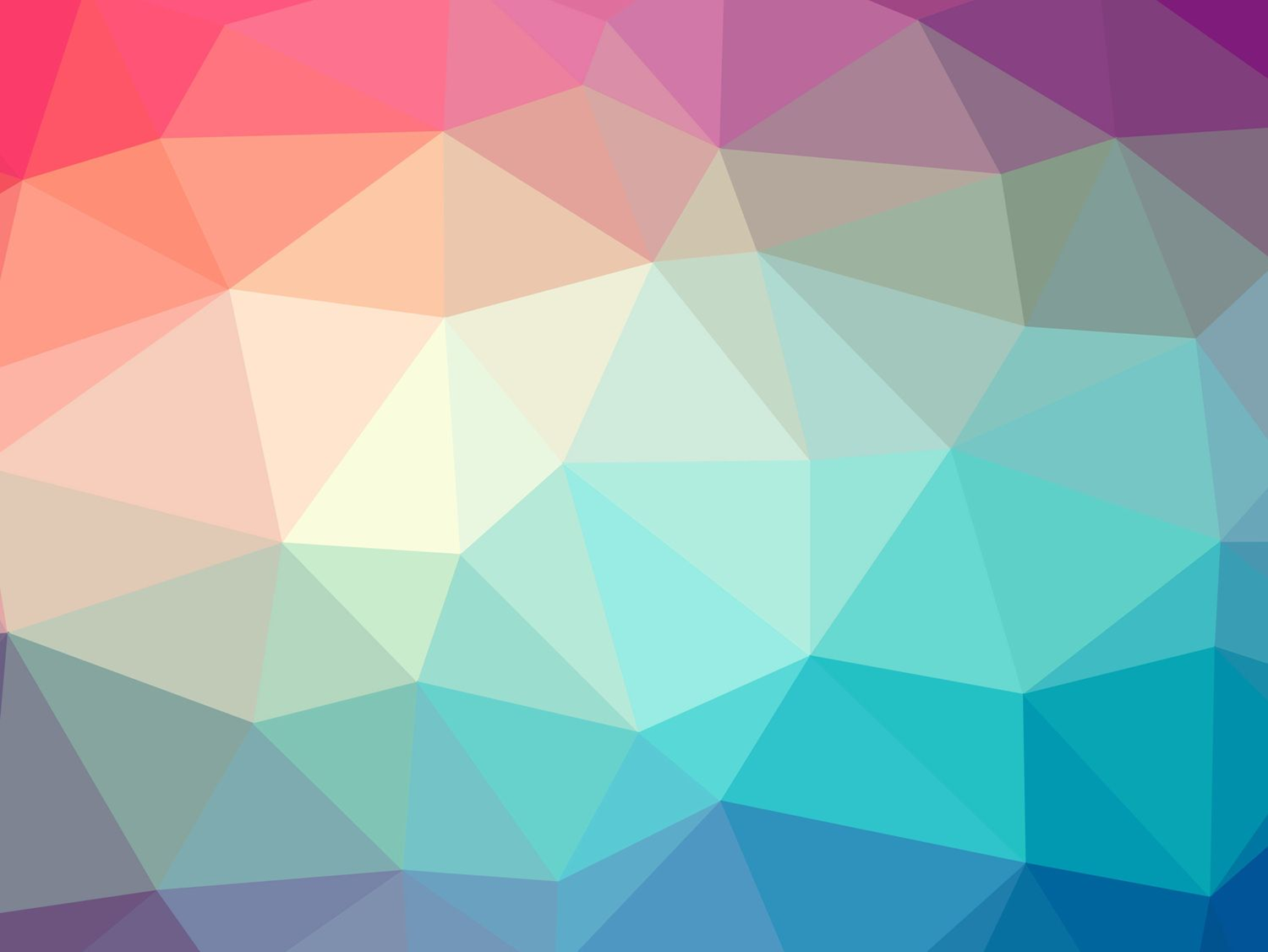 ЖАНРИ ЛІРИКИ
— це типи літературних творів, які притаманні ліриці.
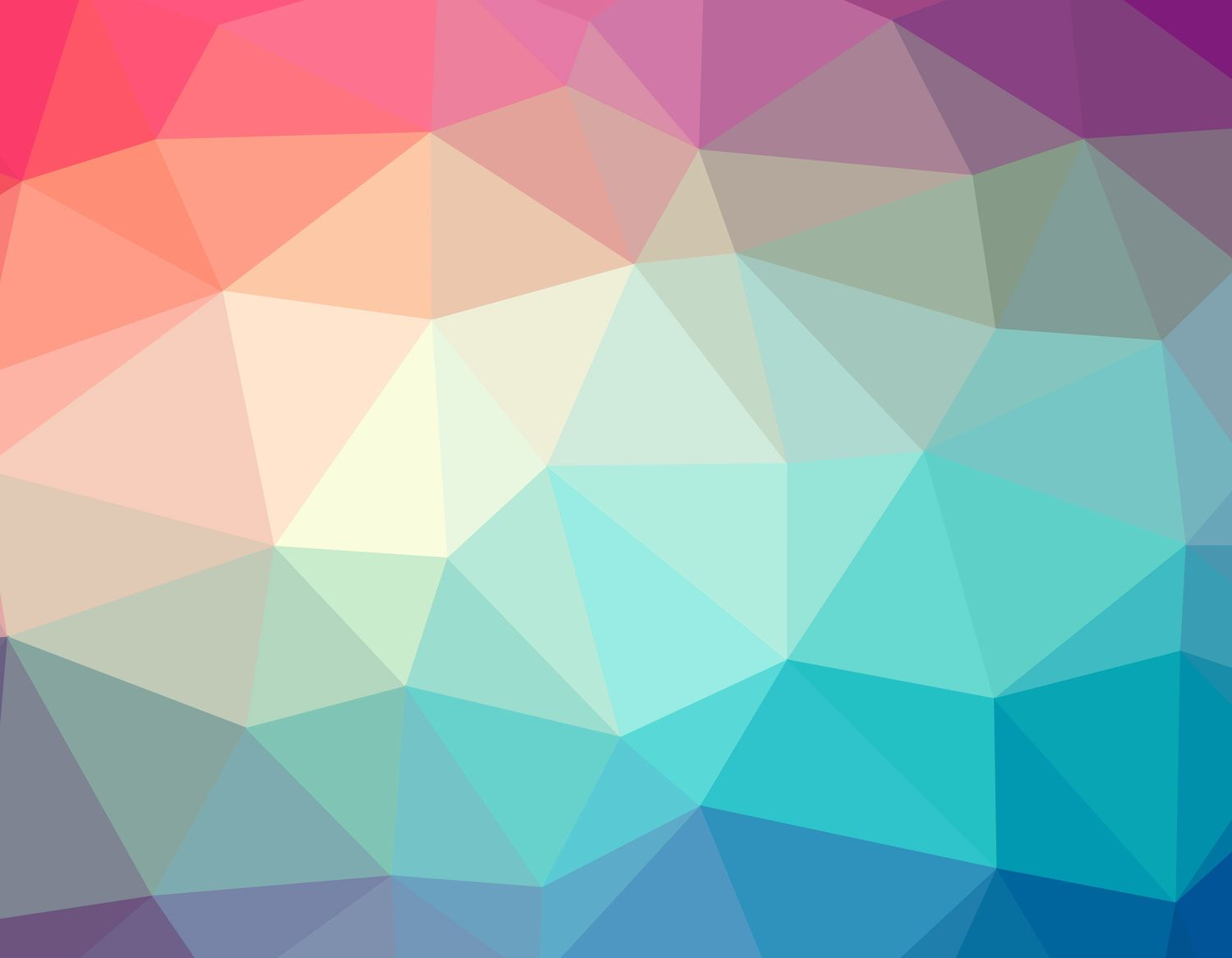 Ідейно-тематична класифікація лірики (види):
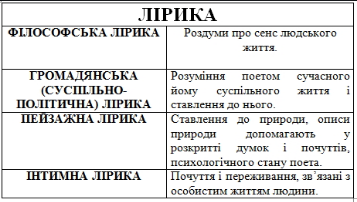 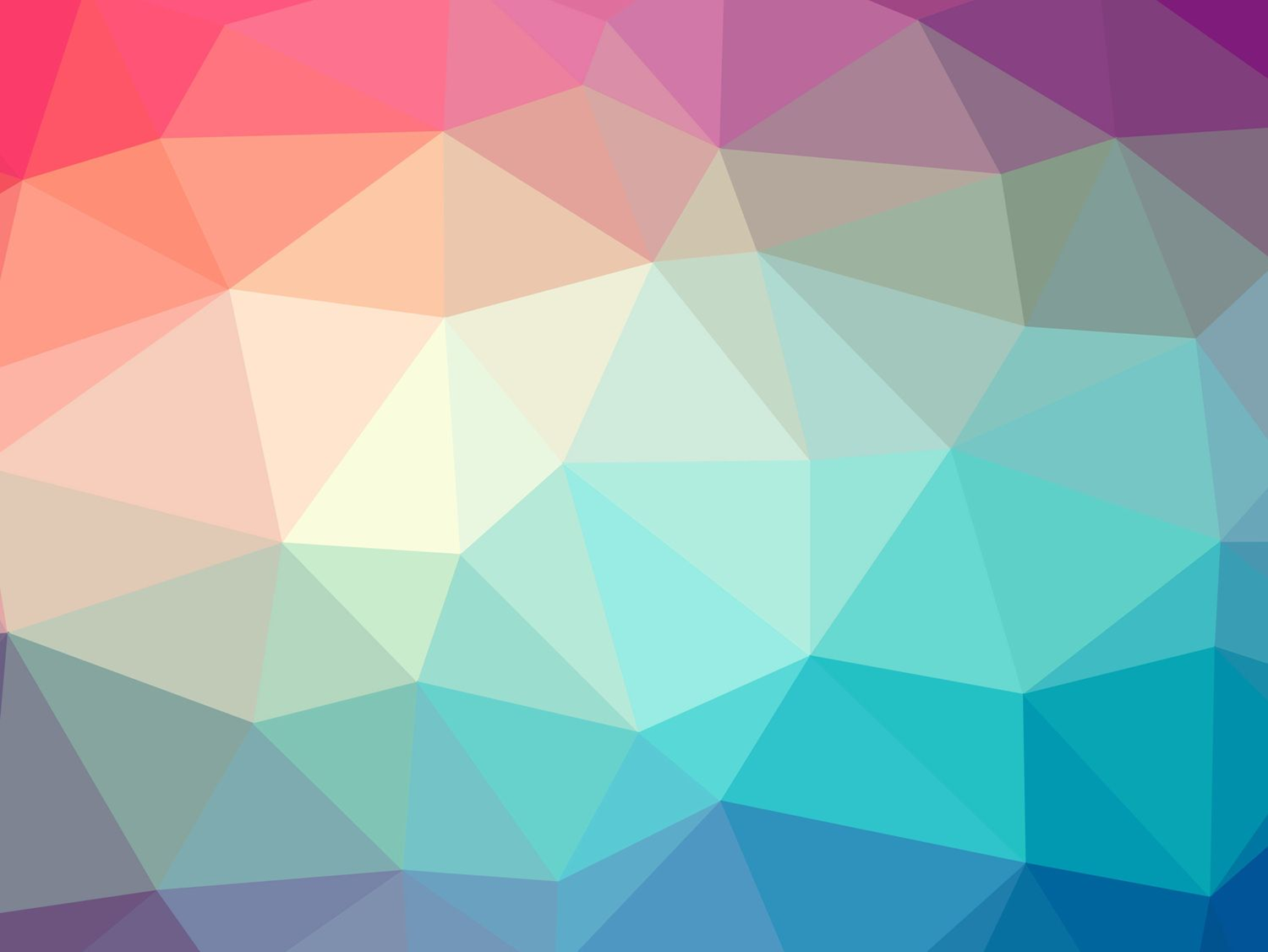 Провідний мотив твору (тема)
Мотив (фр. motif, від лат. moveo — рухаю) — у літературознавстві — тема ліричного твору або неподільна смислова одиниця, з якої складається фабула (сюжет): мотив відданості вітчизні, жертовності, зради коханого тощо.
                                          ***
У формулюванні теми твору слід уникати оцінного моменту. Тема- це основне питання, об’єкт зображення, а не їх оцінка! Можна почати визначення теми зі слів „сприйняття”, „роздум”, „ставлення” тощо або послуговуватися поняттям мотив.
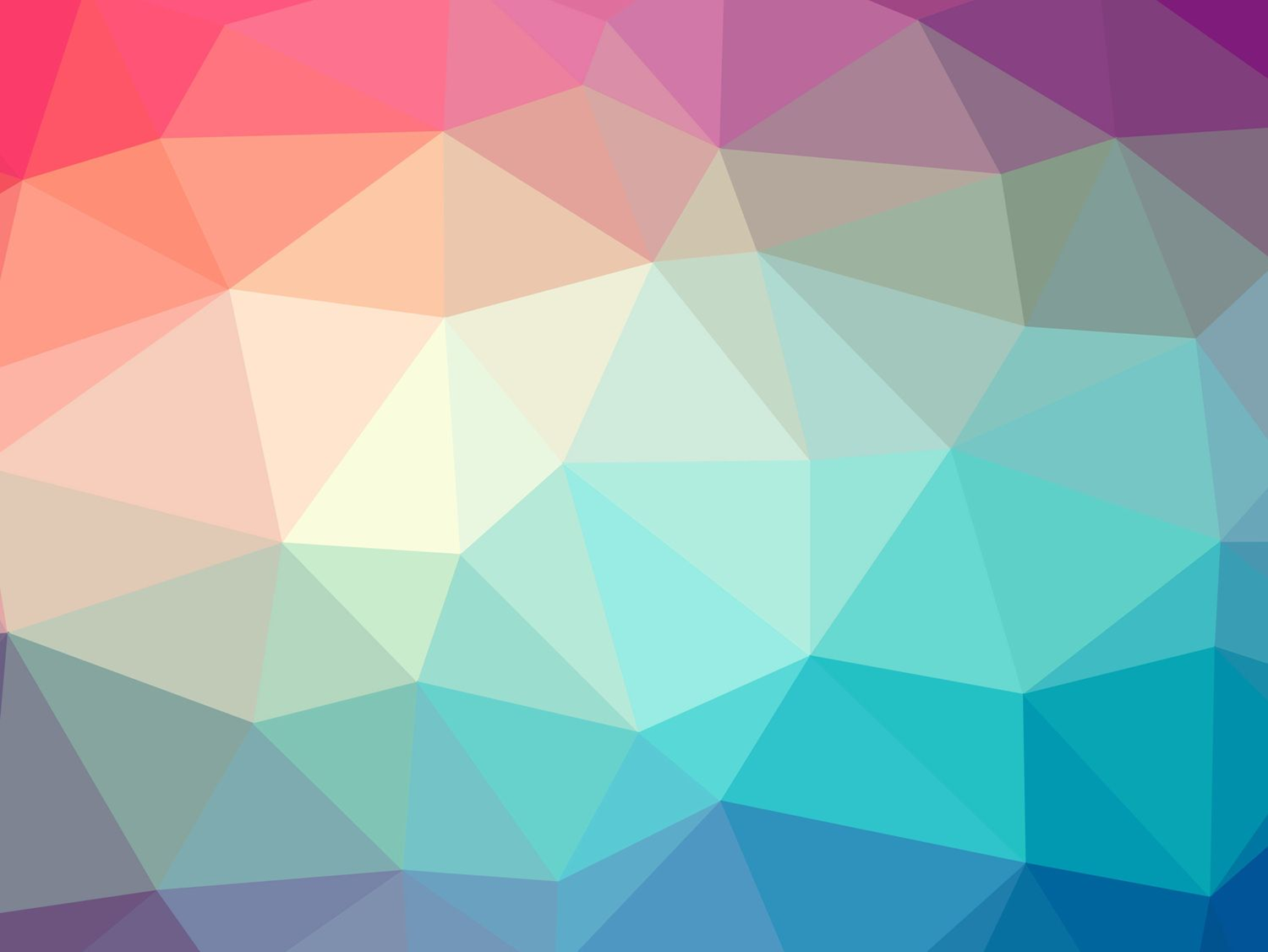 Композиція твору 
(якщо наявний сюжет - фабула)
У ліричному творі сюжет, як правило,  відсутній, натомість увага зосереджується на певному почутті; виділяють такі композиційні етапи розгортання почуття:

а) вихідний момент у розвитку почуття;

б) розвиток почуття;

в) кульмінація (можлива);

г) резюме, або авторський висновок).
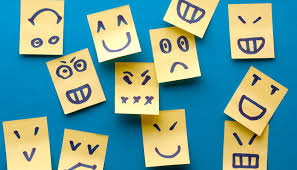 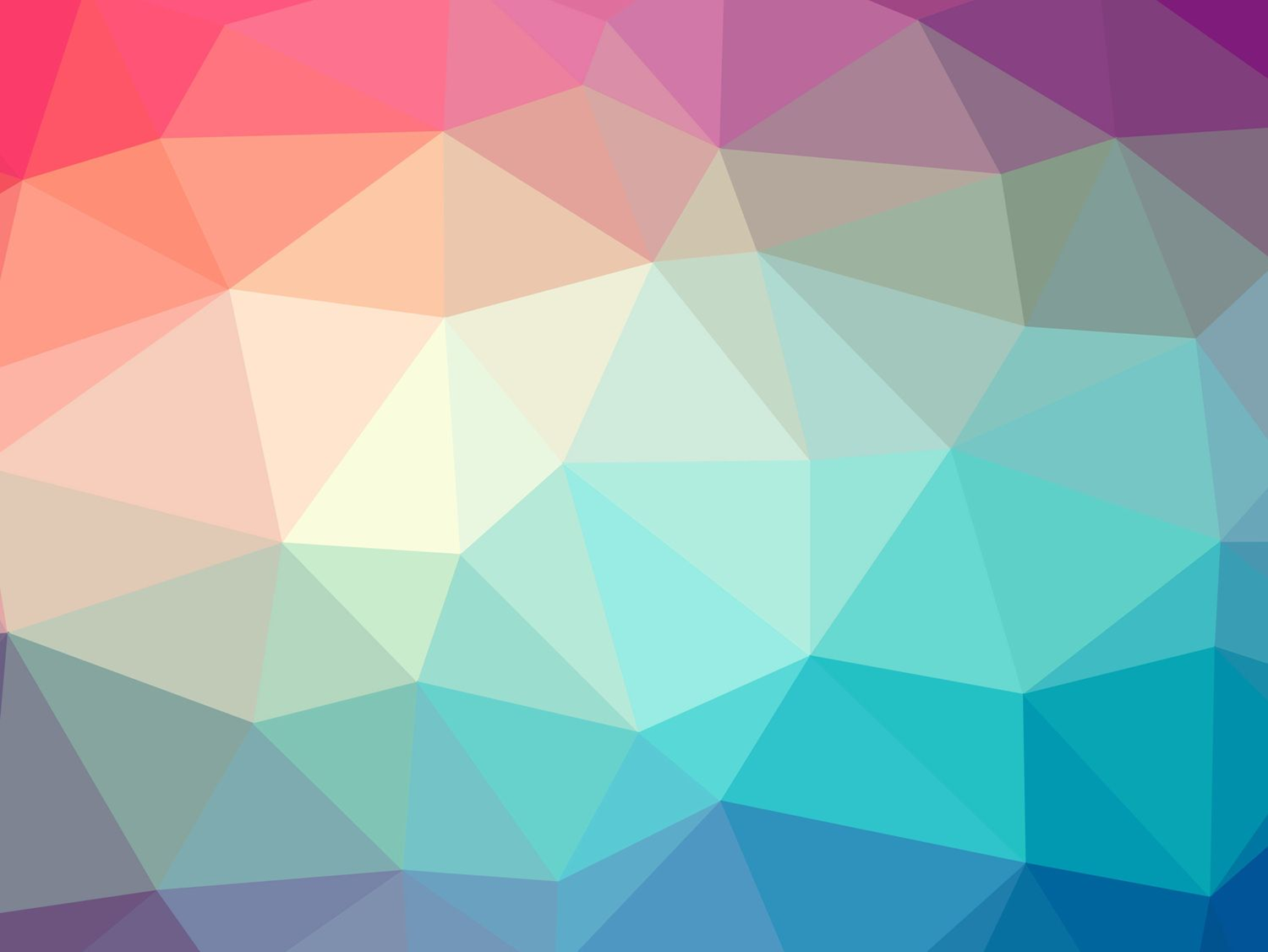 Спосіб побудови вірша:
Композиційна організація поетичного тексту ґрунтується на таких принципах:
· логічно-послідовна зміна думок (М. Вороний „Легенда”);
· градація (нагнітання, посилення однотипних думок і почуттів, увиразнене словесними повторами чи поетичними фігурами)             (М. Вороний „Краса”);
· художня паралель (зіставлення змістовних частин тексту)                   (В. Самійленко „Українська мова”);
· художня антитеза (протиставлення змістовних частин тексту).
  Увага!  В одному тексті можуть поєднуватися різні принципи структурування художнього матеріалу.
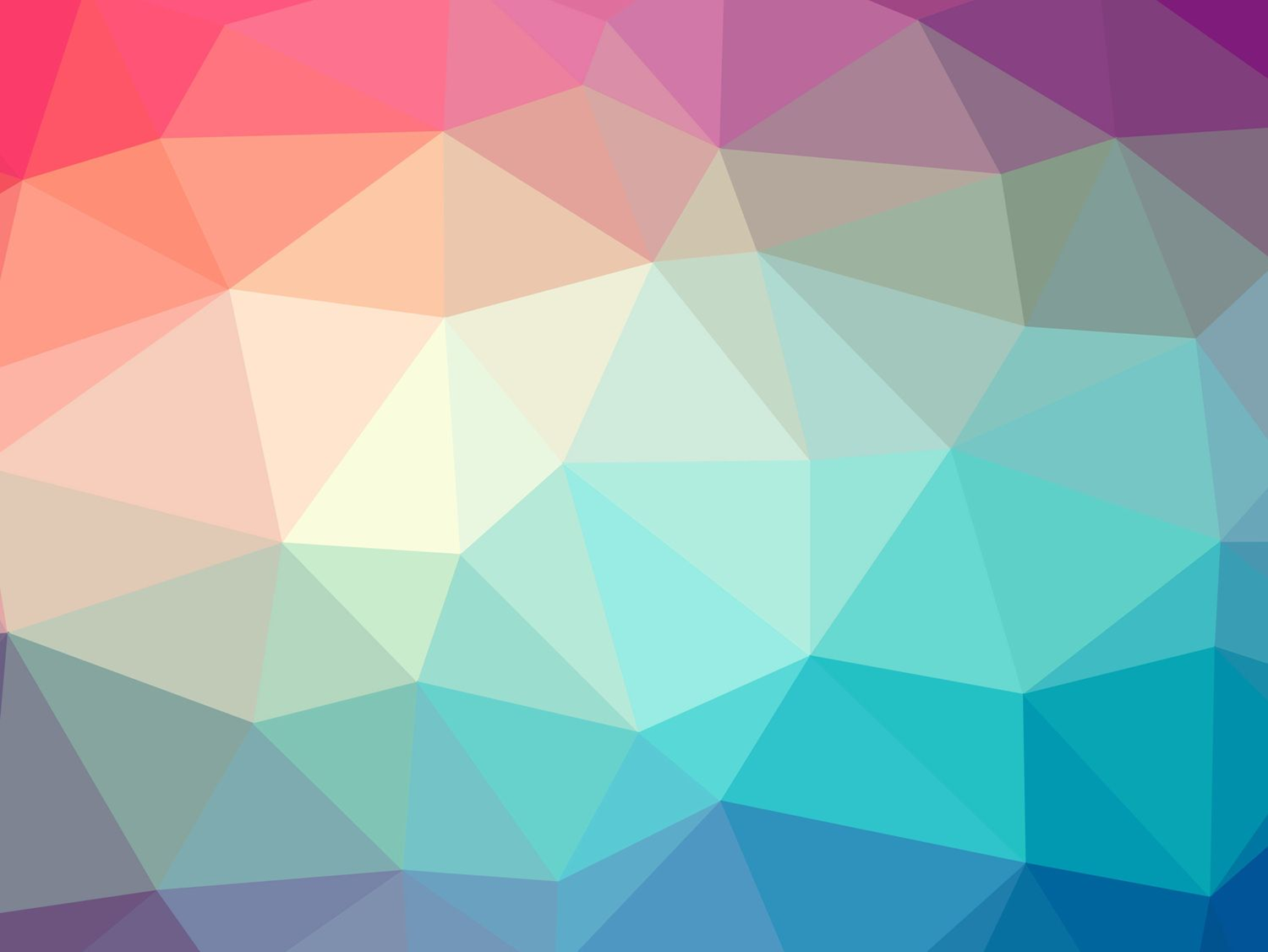 Система образів
Система образів - ключові образи твору (звернімо увагу, що найчастіше визначальним у ліриці є образ ліричного героя (часто – ліричне «Я»)— умовної дійової особи, думки і почуття якої розкриваються у лірич­ному творі).
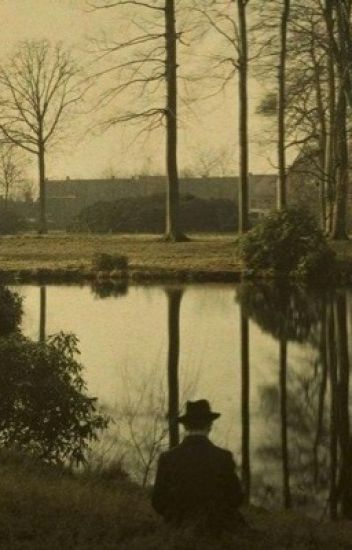 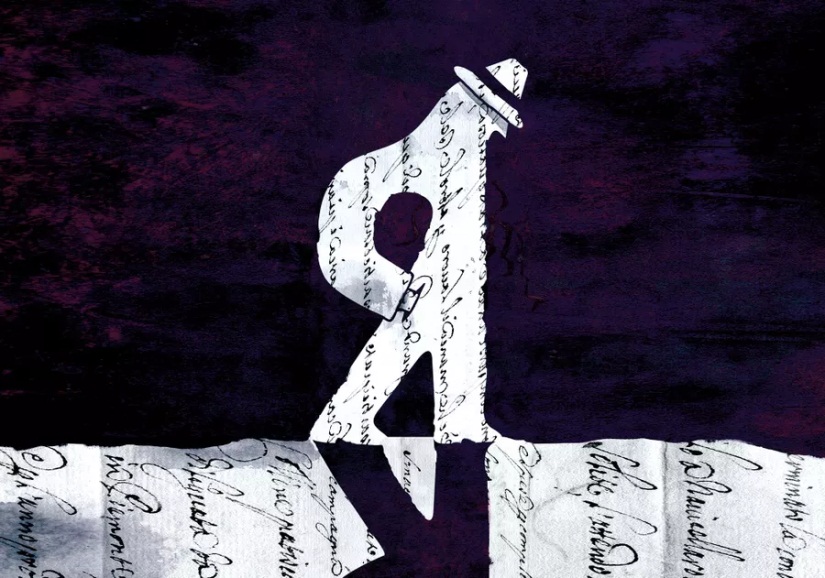 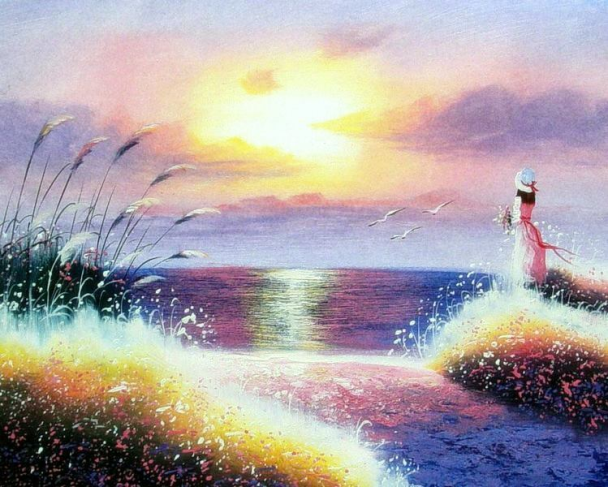 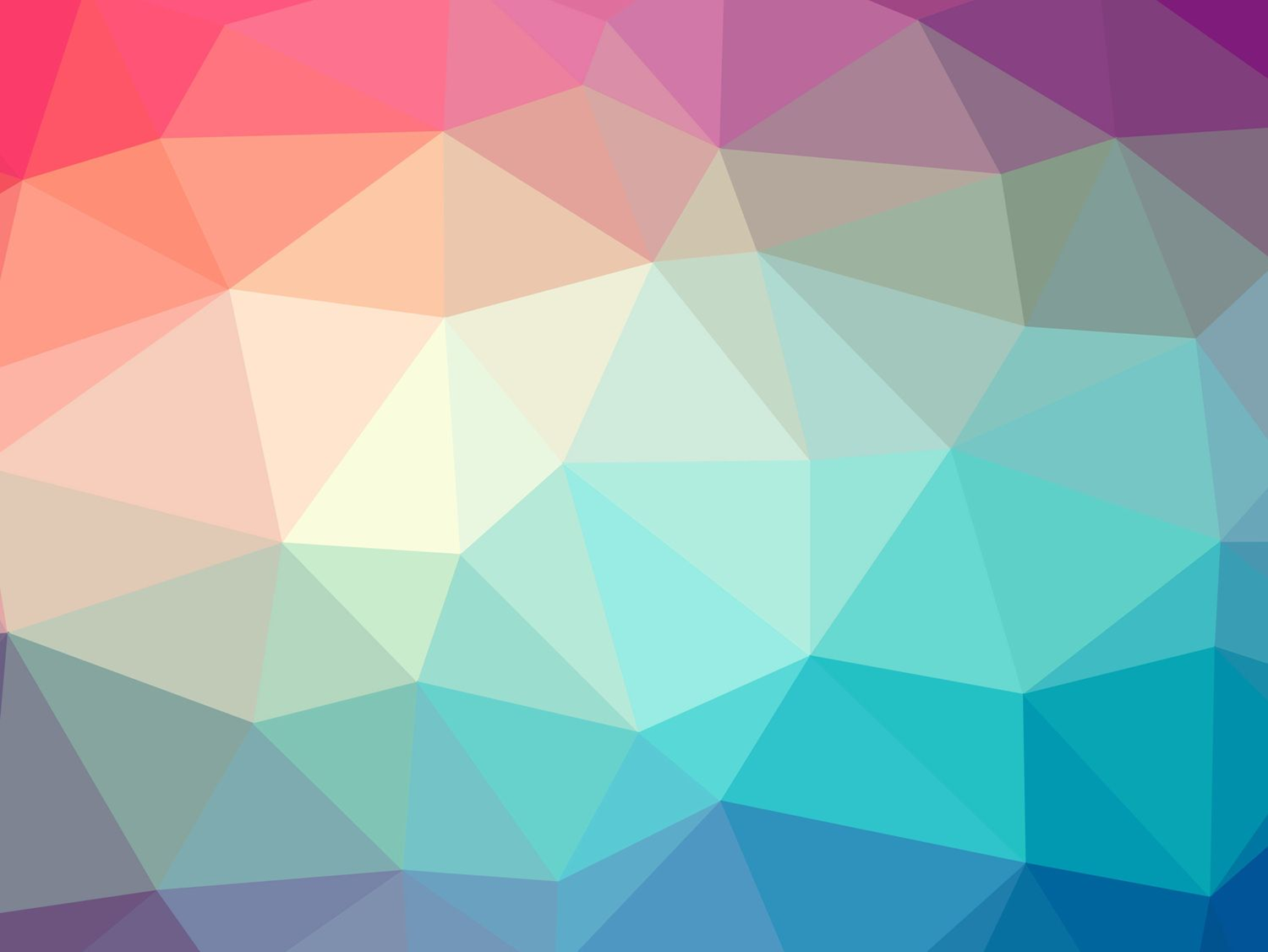 Способи забезпечення естетичного впливу художнього тексту на читача:
Естетична сутність художнього слова, його особлива енергетика найвиразніше виявляється в поезії завдяки таким рівням поетичного мовлення:

ТРОПИ  
ФІГУРИ ПОЕТИЧНОГО СИНТАКСИСУ
ФОНІЧНІ ЗАСОБИ
ЛЕКСИКО-СЕМАНТИЧНІ ЗАСОБИ
ПОРЯДОК ВИЗНАЧЕННЯ ВІРШОВОГО РОЗМІРУ
1. Поділити слова на склади:
ВИЙ
СА
ДОК
ВИШ
НЕ
КО
ЛО
ХА
ТИ
УВАГА!!!
Прийменник або частка, у складі яких немає голосного, 
    не утворює окремого складу!
ПОРЯДОК ВИЗНАЧЕННЯ ВІРШОВОГО РОЗМІРУ
2. Поставити наголос (     ) у словах:
ВИЙ
СА
ДОК
ВИШ
НЕ
КО
ЛО
ХА
ТИ
УВАГА!!!

Одно- і двоскладові слова можуть бути поза ритмічним наголосом! 

З метою збереження ритму 
наголос у деяких словах може змінювати свою позицію!
ПОРЯДОК ВИЗНАЧЕННЯ ВІРШОВОГО РОЗМІРУ
3. Позначити наголошені (        )і ненаголошені (      ) склади:
ВИЙ
СА
ДОК
ВИШ
НЕ
КО
ЛО
ХА
ТИ
ПОРЯДОК ВИЗНАЧЕННЯ ВІРШОВОГО РОЗМІРУ
4. Визначити повторювані групи складів:
ПОРЯДОК ВИЗНАЧЕННЯ ВІРШОВОГО РОЗМІРУ
4. Визначити повторювані групи складів:
СТОПА
У ЦЬОМУ РЯДКУ 4 СТОПИ
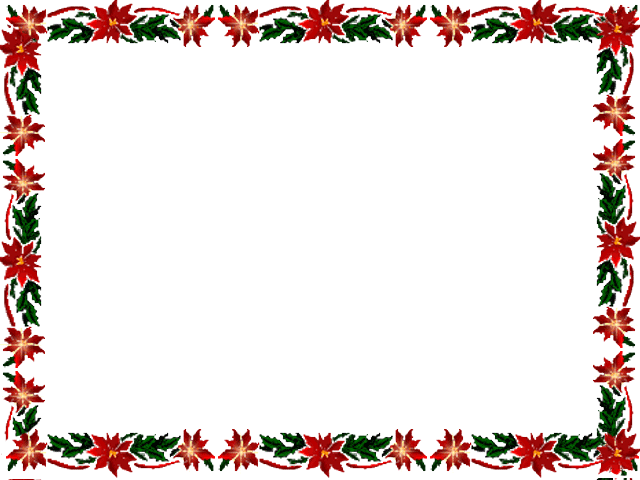 ЯМБ
ДВОСКЛАДОВИЙ ВІРШОВИЙ РОЗМІРЗ НАГОЛОСОМ НА ДРУГОМУ СКЛАДІ
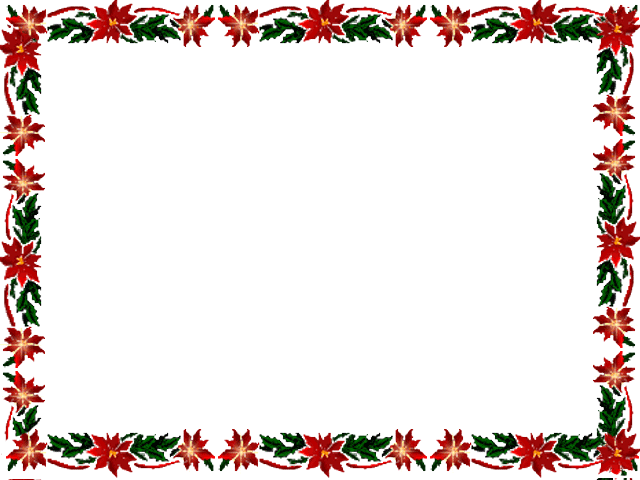 ПІРИХІЙ
ДОПОМІЖНИЙ ДВОСКЛАДОВИЙ ВІРШОВИЙ РОЗМІРЗ ОБОМА НЕНАГОЛОШЕНИМИ СКЛАДАМИ
ПРИКЛАД
І знов лежить безмірний шлях
Добра, роботи, сподівання,
Бо є глибінь і вись в піснях,
В руках – жага, в душі – кохання.

М.Стельмах
КОНТРОЛЬНА КАРТКА
Прийменник, 
у складі якого немає голосного
ПІРИХІЙ
Односкладові слова,
що опинились поза наголосом
Вірш написаний 4-стопним ямбом із пірихієм
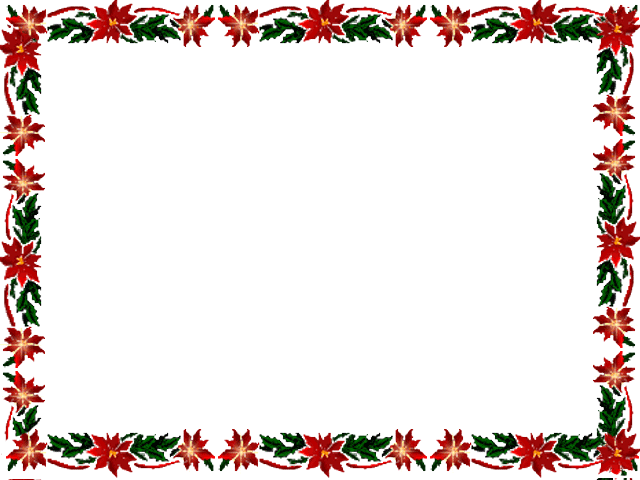 ХОРЕЙ
ДВОСКЛАДОВИЙ ВІРШОВИЙ РОЗМІРЗ НАГОЛОСОМ НА ПЕРШОМУ СКЛАДІ
ПРИКЛАД
Думи мої, думи мої, 
Лихо мені з вами.
Нащо стали на папері
Сумними рядами?

Т.Шевченко
Виконавець – А.Солов'яненко
КОНТРОЛЬНА КАРТКА
Склади 
із зміщеним наголосом
ПІРИХІЙ
Прийменник, 
у складі якого нема голосного
Вірш написаний 4-стопним хореєм
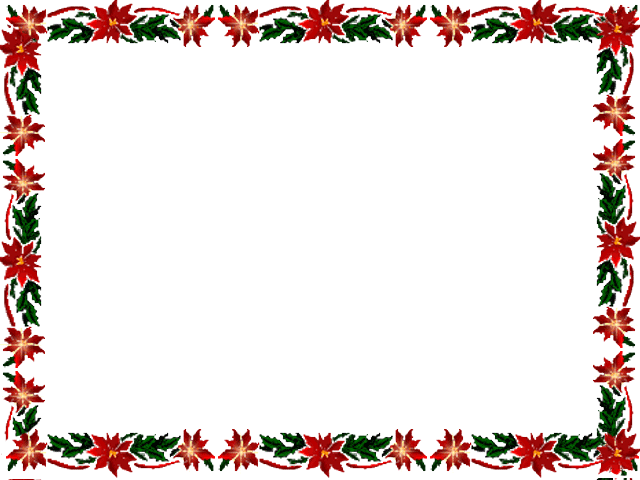 ДАКТИЛЬ
ТРИСКЛАДОВИЙ ВІРШОВИЙ РОЗМІРЗ НАГОЛОСОМ НА ПЕРШОМУ СКЛАДІ
ПРИКЛАД
Місяць яснесенький 
Промінь тихесенький 
Кинув до нас.
Спи ж ти, малесенький,
Пізній бо час.

Леся Українка
КОНТРОЛЬНА КАРТКА
Частка, 
у складі якої нема голосного
Односкладове слово,
що опинилось поза наголосом
Вірш написаний 2-стопним дактилем
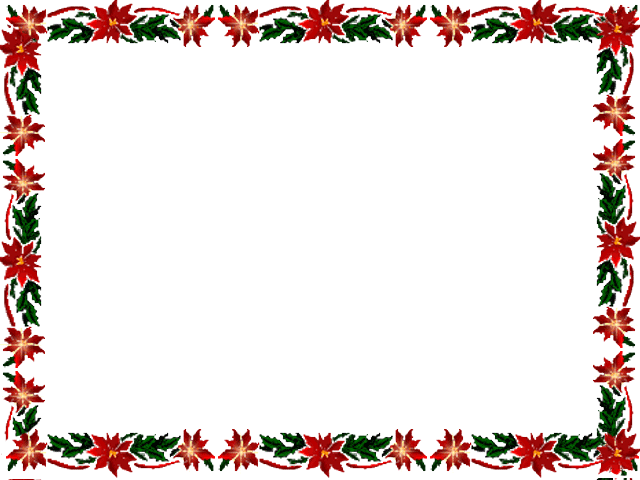 АМФІБРАХІЙ
ТРИСКЛАДОВИЙ ВІРШОВИЙ РОЗМІРЗ НАГОЛОСОМ НА ДРУГОМУ СКЛАДІ
ПРИКЛАД
Опівночі айстри в саду розцвіли…
Умились росою, вінки одягли,
І стали рожевого ранку чекать,
І в райдугу барвів життя убирать… 

Олександр Олесь
КОНТРОЛЬНА КАРТКА
Односкладове слово,
що опинилось поза наголосом
Прийменник, 
у складі якого нема голосного
Вірш написаний 4-стопним амфібрахієм
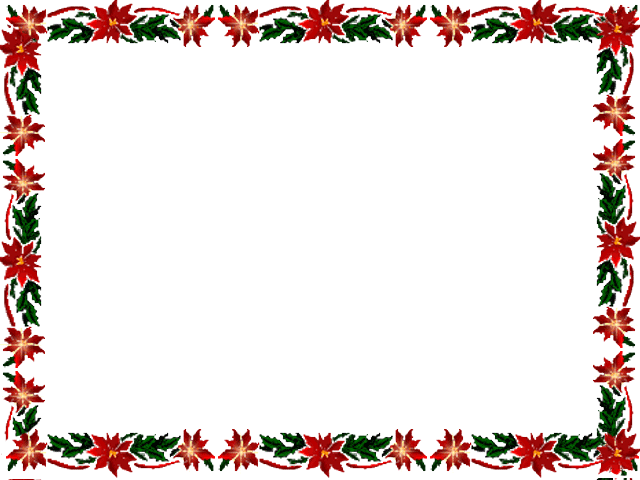 АНАПЕСТ
ТРИСКЛАДОВИЙ ВІРШОВИЙ РОЗМІРЗ НАГОЛОСОМ НА ТРЕТЬОМУ СКЛАДІ
ПРИКЛАД
В небі з зір простяглася дорога ясна
І горить, і тремтить наді мною.
Я для пісні вікно розчинив, щоб вона
Залила мою душу весною.

А.Малишко
КОНТРОЛЬНА КАРТКА
Прийменник, 
у складі якого нема голосного
Одно- та двоскладові слова,
що опинились поза наголосом
Вірш написаний 4-стопним анапестом
ТРЕНУВАЛЬНІ ВПРАВИ
Визначити віршовий розмір
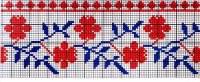 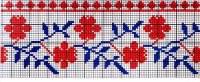 КОНТРОЛЬНА КАРТКА
Визначити віршовий розмір
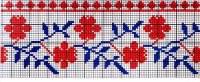 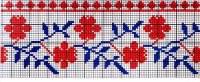 САМОСТІЙНА РОБОТА
Визначити віршовий розмір
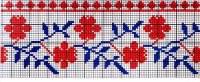 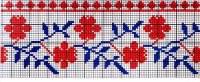 КОНТРОЛЬНА КАРТКА
Визначити віршовий розмір
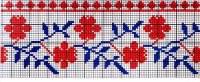 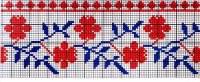 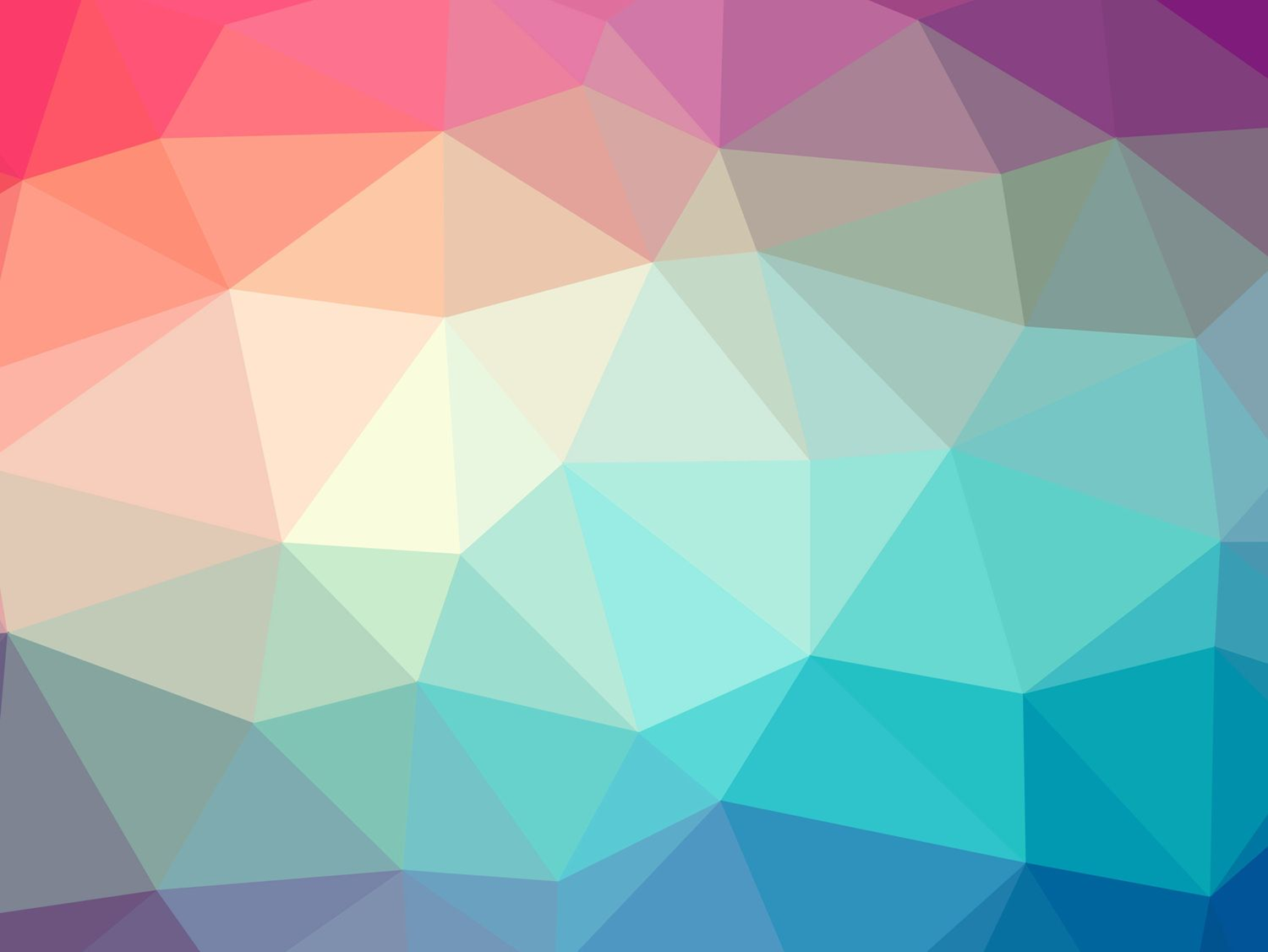 Поетичний синтаксис
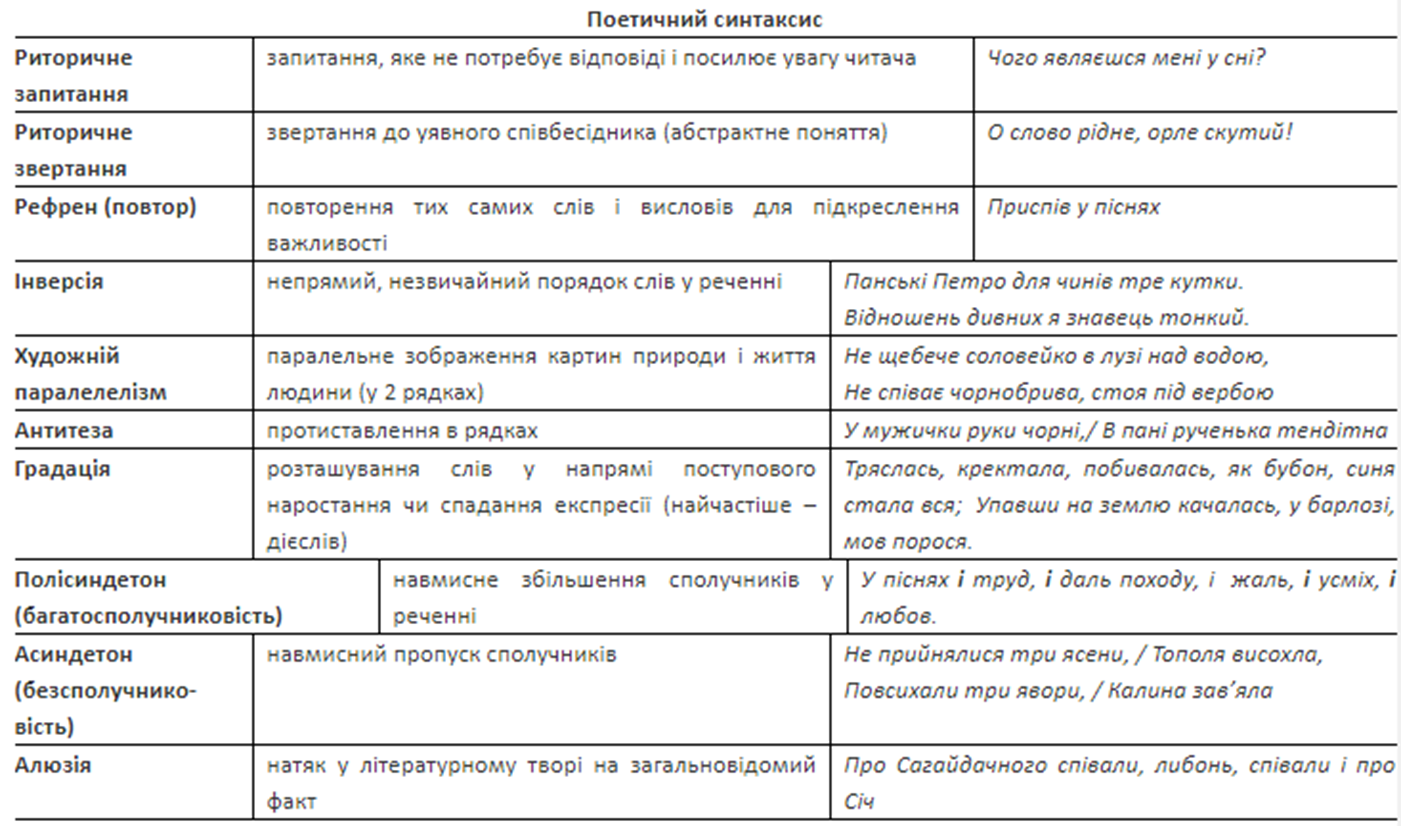 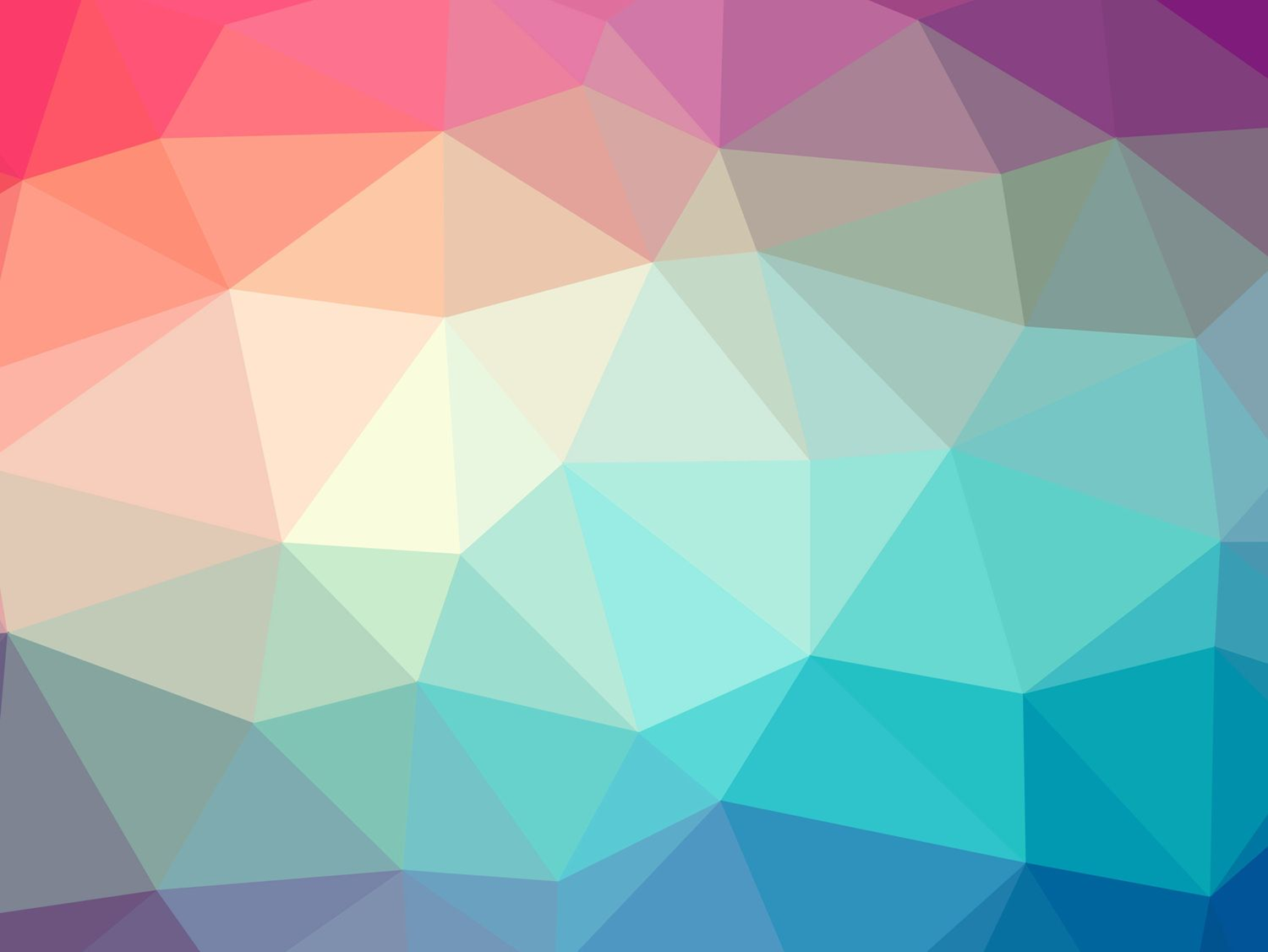 Поетична фонетика 
(фонічні засоби)
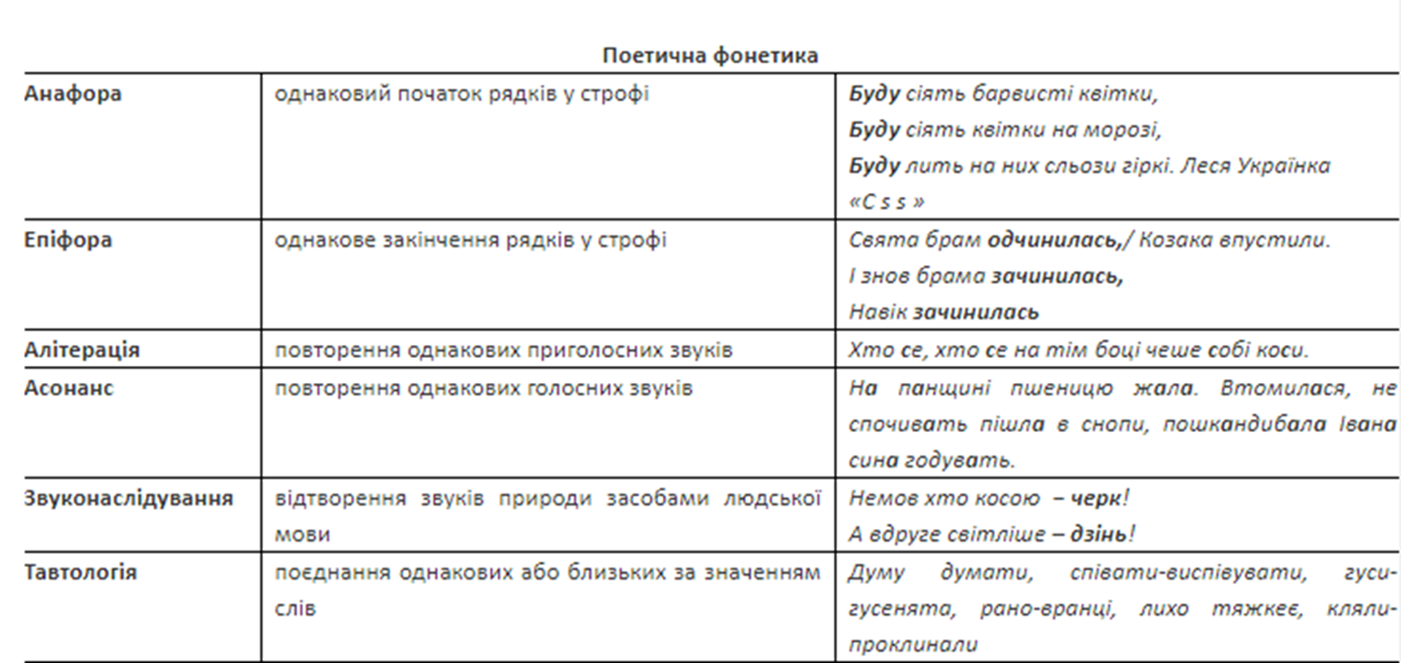 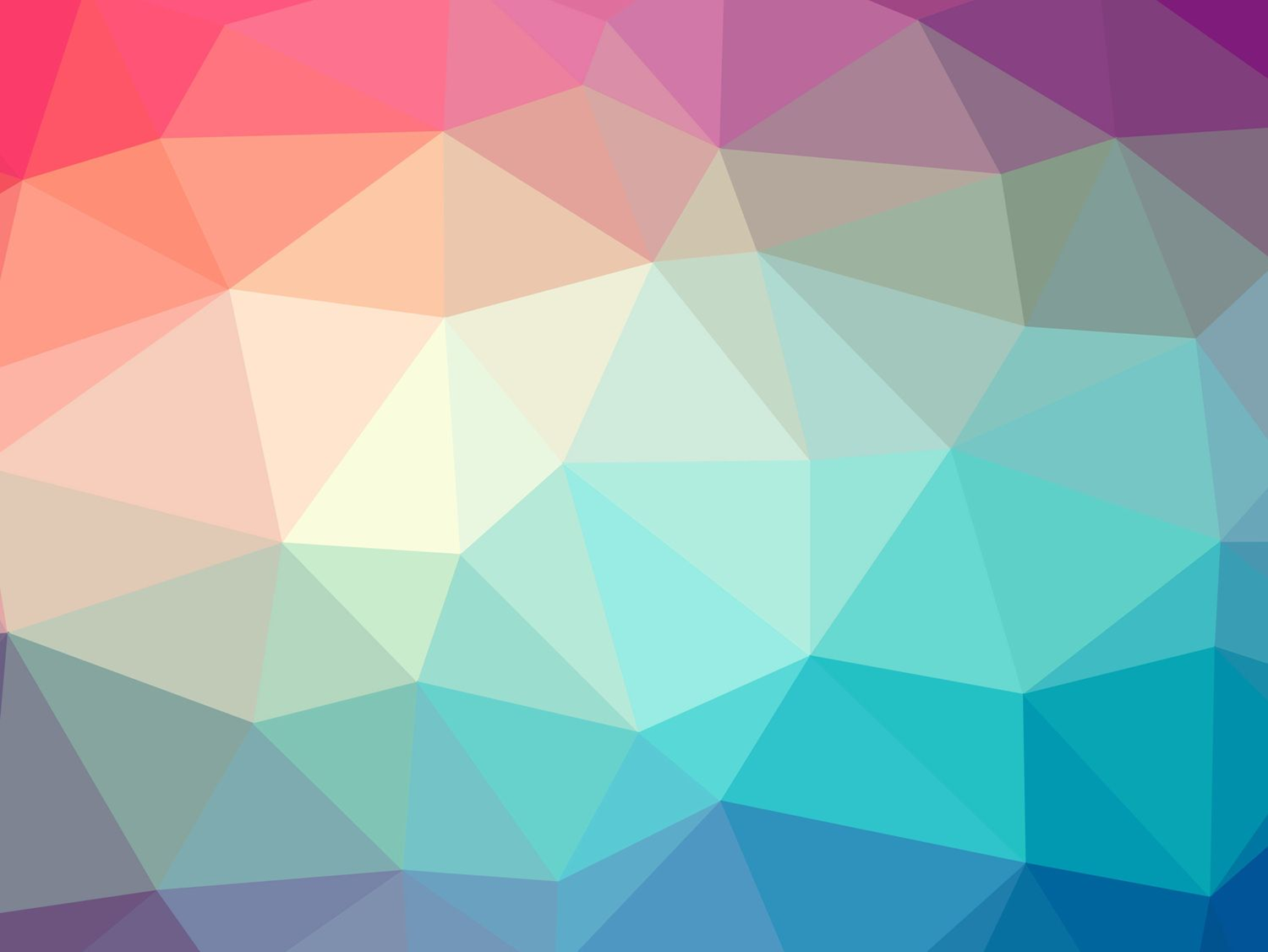 Лексико-семантичні засоби
Лексико-семантичний рівень  - добір слів із емоційним забарвленням: органічно-емоційних лексем, синонімів, стилістично маркованих власних назв, слів із суфіксами на позначення зневажливої чи зменшено-пестливої оцінки, словесні образи акустичного, візуального, дотикового, нюхового, смакового значення тощо
                                                                  ***
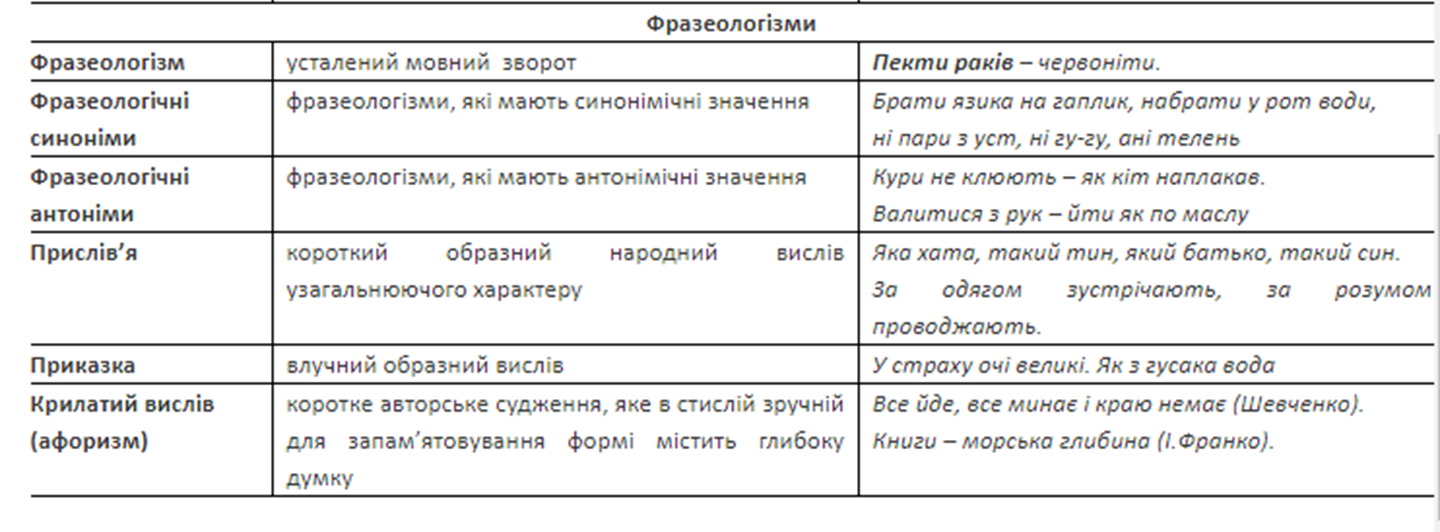 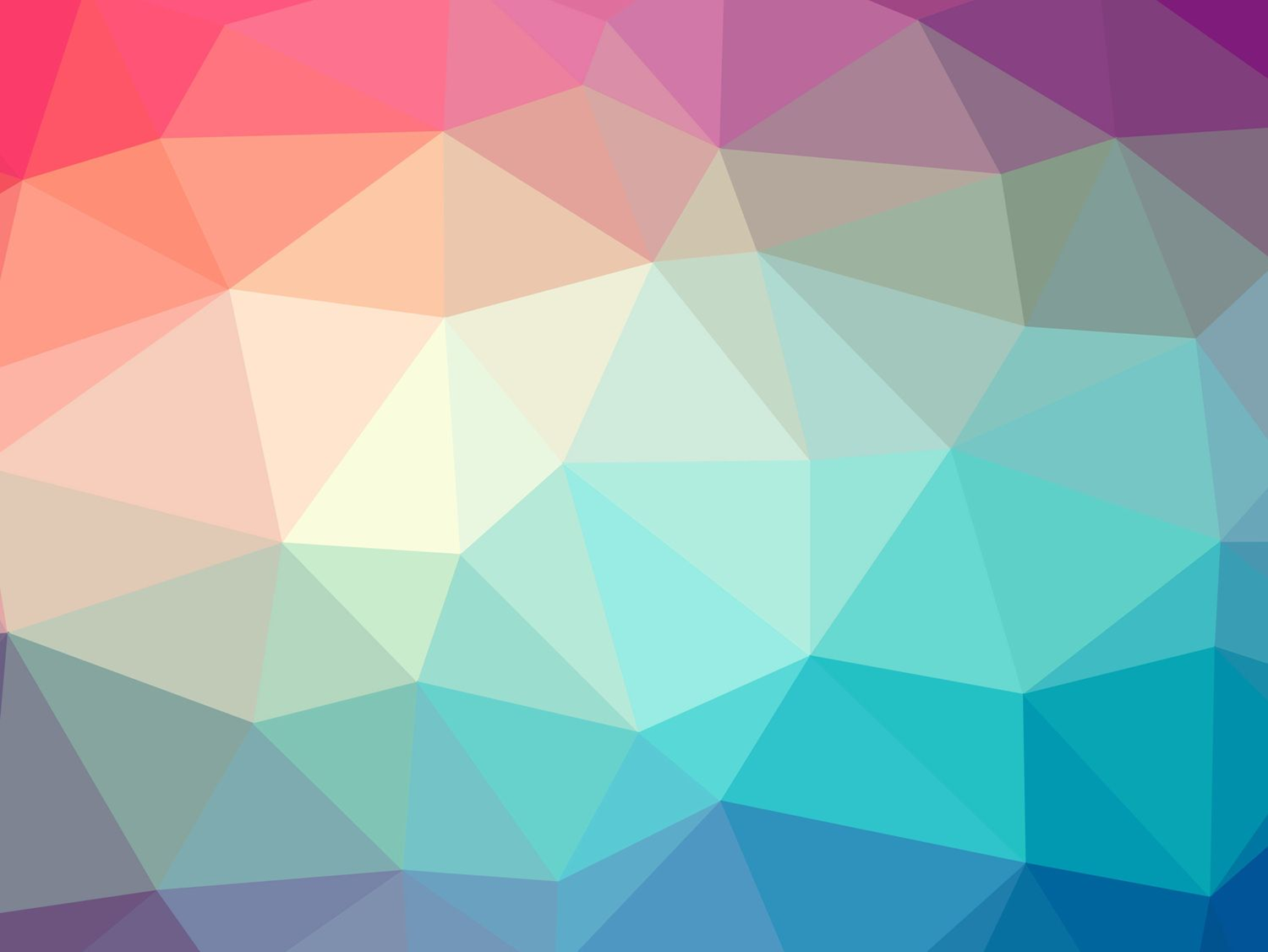 Ритмічна організація вірша
Ритмічна організація вірша - віршування (види рим, спосіб римування, віршовий розмір, вид строфи), його роль у розкритті провідного моти­ву (теми) твору.
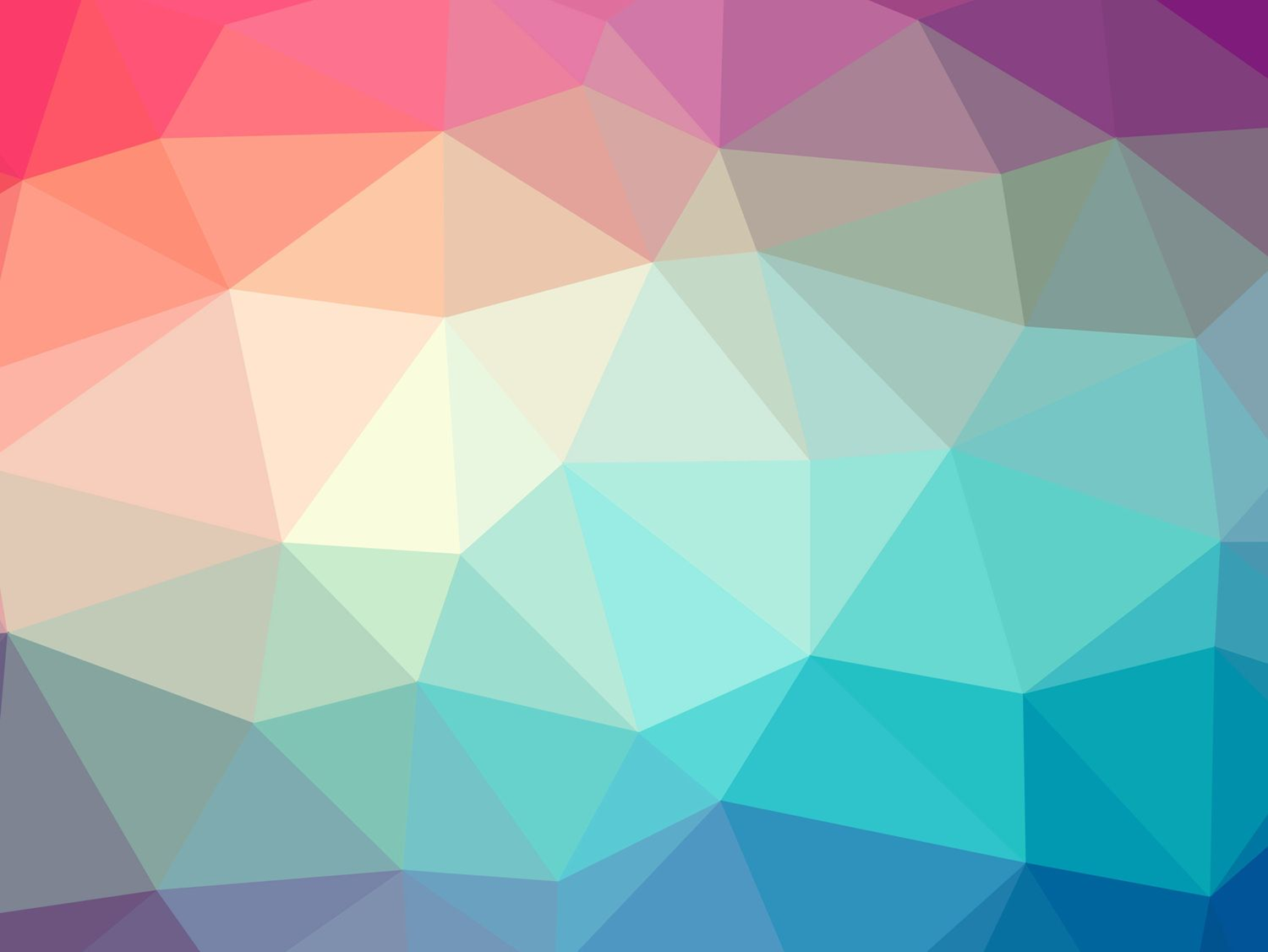 Ідея поезії
Ідея поезії - ідея твору - це відповідь на питання, поставлене в темі, оцінка зображення, основна думка; мистецькою ідеєю називають емоційно-естетичне ставлення автора до зображуваного, а також розкриття металогічного (символічного, алегоричного) змісту.
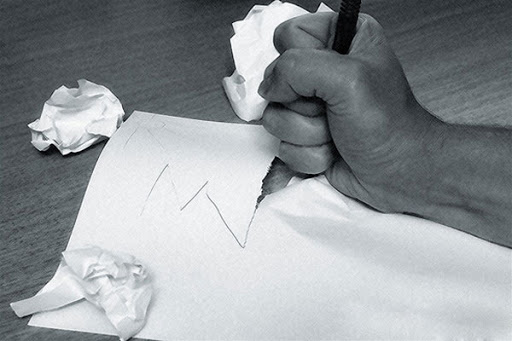 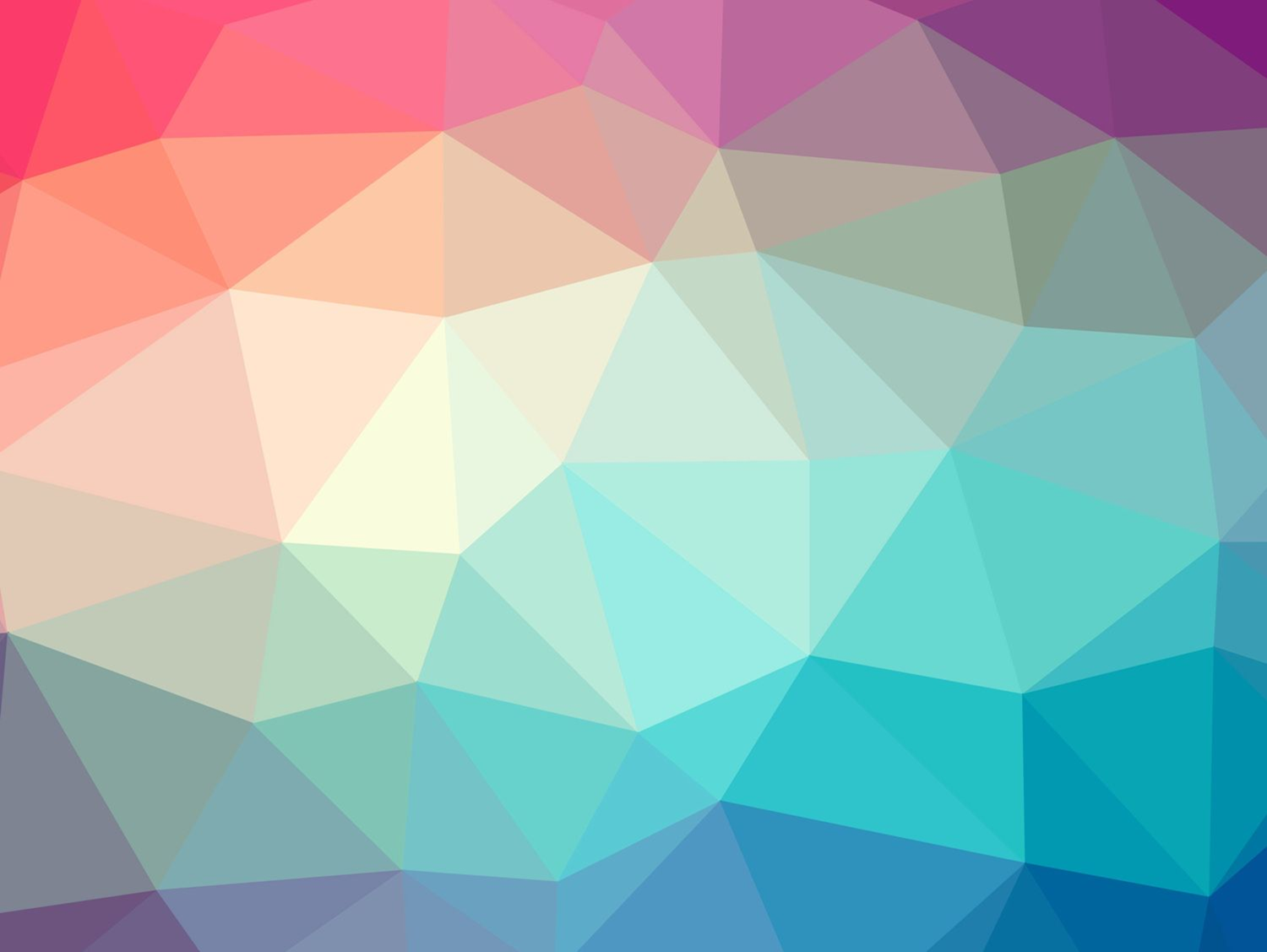 Зразок аналізу поетичного твору:
Вірш Д.Павличка «Я стужився, мила, за тобою...»
Я стужився, мила, за тобою,
З туги обернувся мимохіть
В явора, що, палений журбою,
Сам-один між буками стоїть.
Грає листя на веснянім сонці,
А в душі — печаль, як небеса.
Він росте й співає явороньці,
І згорає від сльози роса.
Сніг летить, колючий, ніби трина,
Йде зима й бескидами гуде.
Яворові сниться яворина
Та її кохання молоде.
Він не знає, що надійдуть люди,
Зміряють його на поруби,
Розітнуть йому печальні груди,
Скрипку зроблять із його журби.
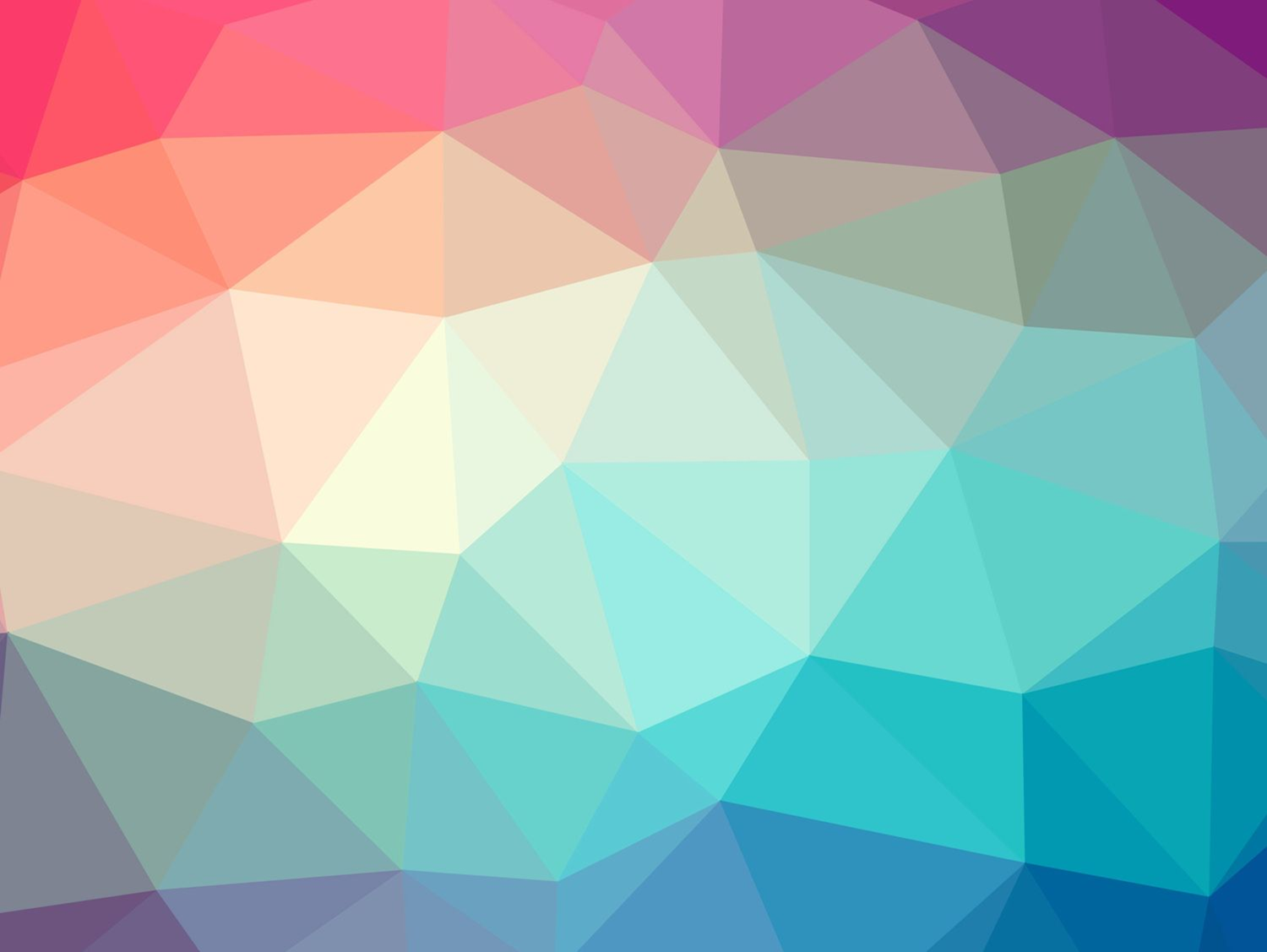 Вірш Д.Павличка «Я стужився, мила, за тобою…»
1. Подаючи короткі відомості про автора цього вірша, слід окремо підкреслити два моменти: гуцульське походження письменника, а відтак відображення, переосмислення у його творах природи, характерів, мови карпатського краю; таку рису стилю Д. Павличка, як пісенність лірики, досконале уміння відтворювати дух, атмосферу поетику народної пісні.
2. За жанром перед нами зразок інтимної (конкретніше — любовної) лірики з елементами пейзажної.
3. Провідний мотив твору - туга нещасливого кохання, що спонукає до творення краси, мистецтва.
 4. Композиція вірша чітка, виразна, це підкреслює про­зорість думки, довершеність емоційного малюнка. Вихідний момент - сум ліричного героя за коханою (1-й рядок);
роз­виток почуття — ліричний герой стає явором, що росте й співає яворині, мріє про її кохання;
кульмінація — смерть явора (передостанній рядок);
резюме — яворова туга пе­ревтілюється у Скрипку (останній рядок).
     5. Система образів вірша будується на основі фольклорного паралелізму: герой і героїня - явір і яворина.
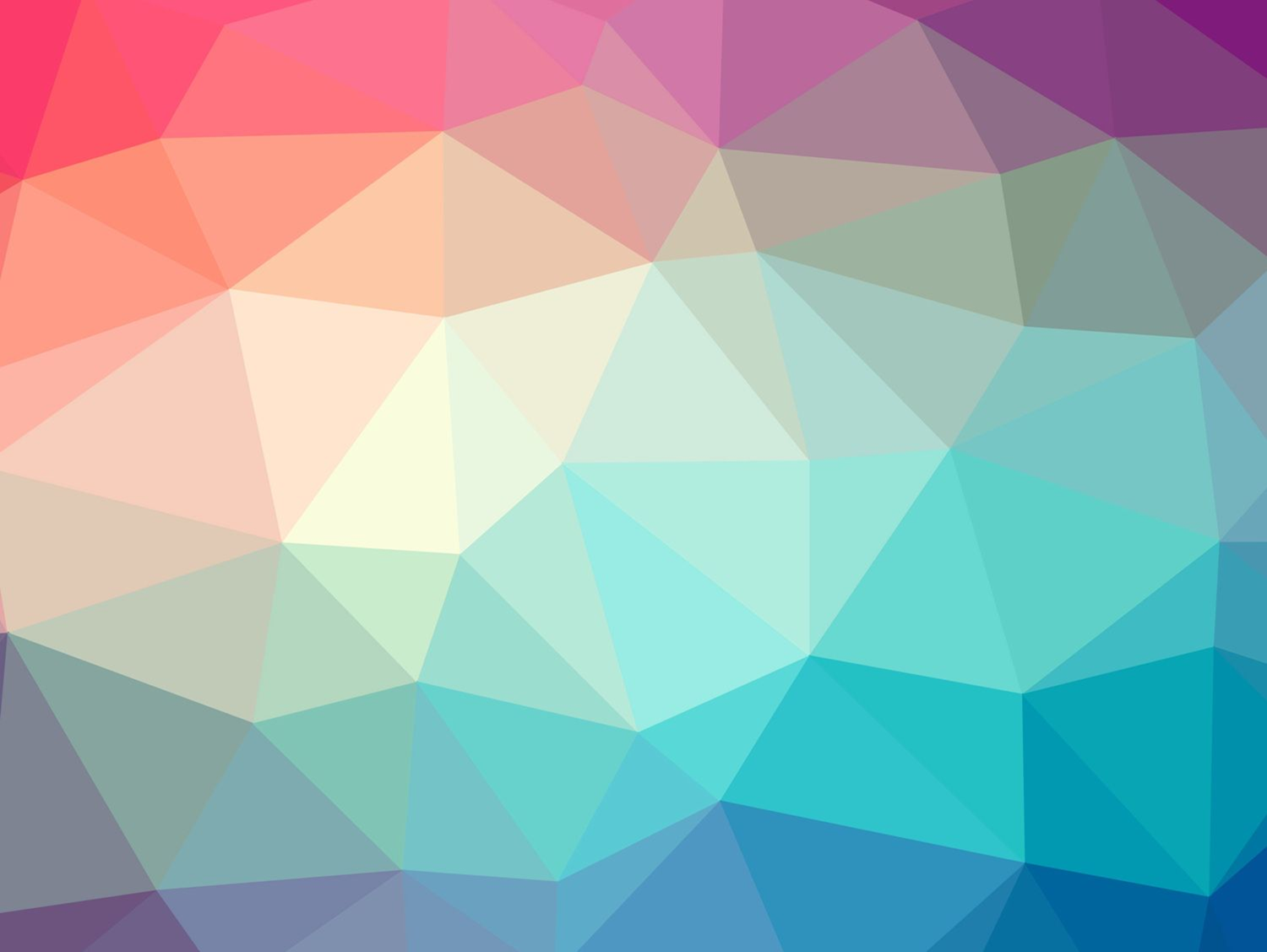 6. 7. 8. Поруч з паралелізмом наскрізним художнім засобом у творі є пер­соніфікація: явір набуває прикмет людини. У такий спосіб увиразнюється думка про одухотвореність, здатність усього сущого почувати.
Піднесено-трагічна історія кохання розгортається в по­етовому рідному краю. Здогадуємося про це завдяки гірським, лісовим та лicoрубівським мотивам, а також діалектизмам (що поодинокі — не перевантажують текст і влучно вжиті): «трина» — тирса, колюча остюкувата поло­ва; «бескиди» — гірські урвища, провалля.
Авторський задум вміло увиразнюється досить різно­манітними тропами і синтаксичними фігурами. Тугу самоти, розлуки з коханою, силу почуття підкреслюють метафори (явір «палений журбою», «згорає від сльози роса»), пер­соніфікації «яворові сниться яворина»), просте двочленне порівняння («А в душі печаль, як небеса», «Сніг летить колю­чий, ніби трина»), метонімічний епітет («печальні груди»), інверсія («І згорає від сльози роса» — саме згорає).Риторичне звертання («мила»), літота («яворонька») промовисто увираз­нюють ніжність ліричного героя у ставленні до коханої А ме­тафоричний епітет «кохання молоде» розкриває безсмертя, красу, свіжість, цноту й пристрасть цього почуття в душах ге­роїв.
Найбільше смислове навантаження падає на останній ря­док вірша. Символ«скрипка» остаточно розкриває мотив тво­ру: скрипка — це краса тужливої мелодії, краса рукотворна, уможливлена людською творчістю, чий ширше — просто кра­са душі людини, але саме краса, народжена, вигранена шляхетним почуттям кохання, хай навіть, нещасливого. Інверсія ще раз виділяє серцевинний символ твору. До речі, останній рядок є чіткою логічною крапкою, цілком вичерпує тему, після нього не можна додати до сказаного жодного слова.
Виразний звуковий, музичний супровід емоційного ма­люнка створює фоніка вірша. Надто ж у 2-й строфі, де вісім разів повторюється звук [с] (що передає шум вітру у кроні дерева, символізує сум, смерть), а також у 4-й строфі, де звук [р], повторений сім разів, посилює суворість, трагізм зображуваного (алітерація).
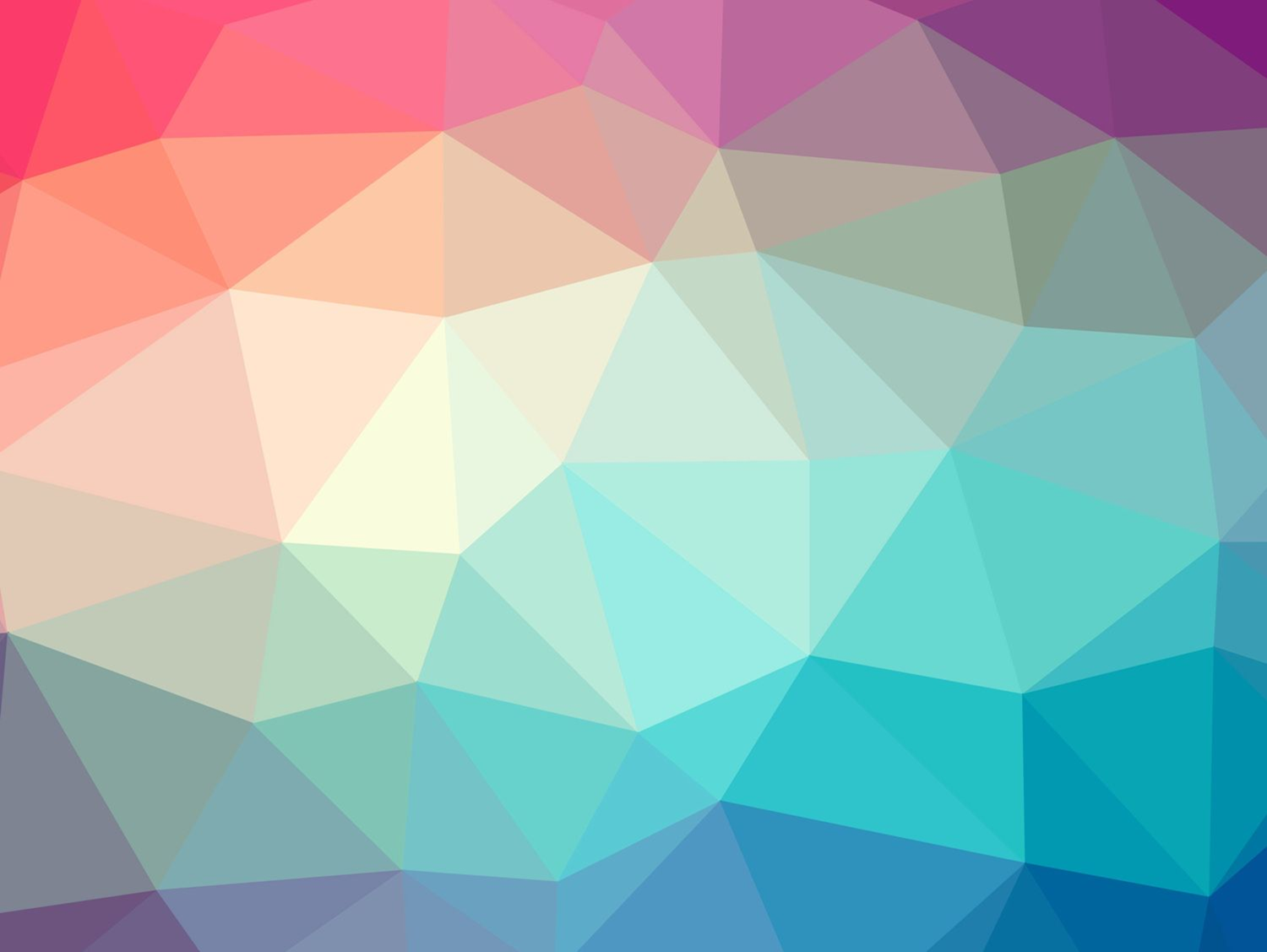 9. Особливості віршування: Тип римування перехресне: абаб 
(тобою \ мимохіть \ журбою \ стоїть).
Віршовий розмір: п’ятистопний хорей:
я стужився, мила, за тобою,
З туги обернувся мимохіть
В явора, що, палений журбою,
Сам-один між буками стоїть.
Вид строфи: катрени

10. Підсумок: поезія Дмитра Павличка справила на мене велике враження. Вона дещо сумна, мінорна, сповнена печальних передчуттів. Своєю ліричністю, мелодійністю схожа на народну пісню. Мені сподобався вірш, хоча було дуже шкода ліричного героя, бо добре, коли кохання – взаємне й щасливе почуття.
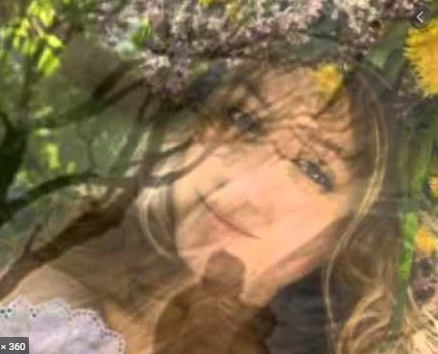